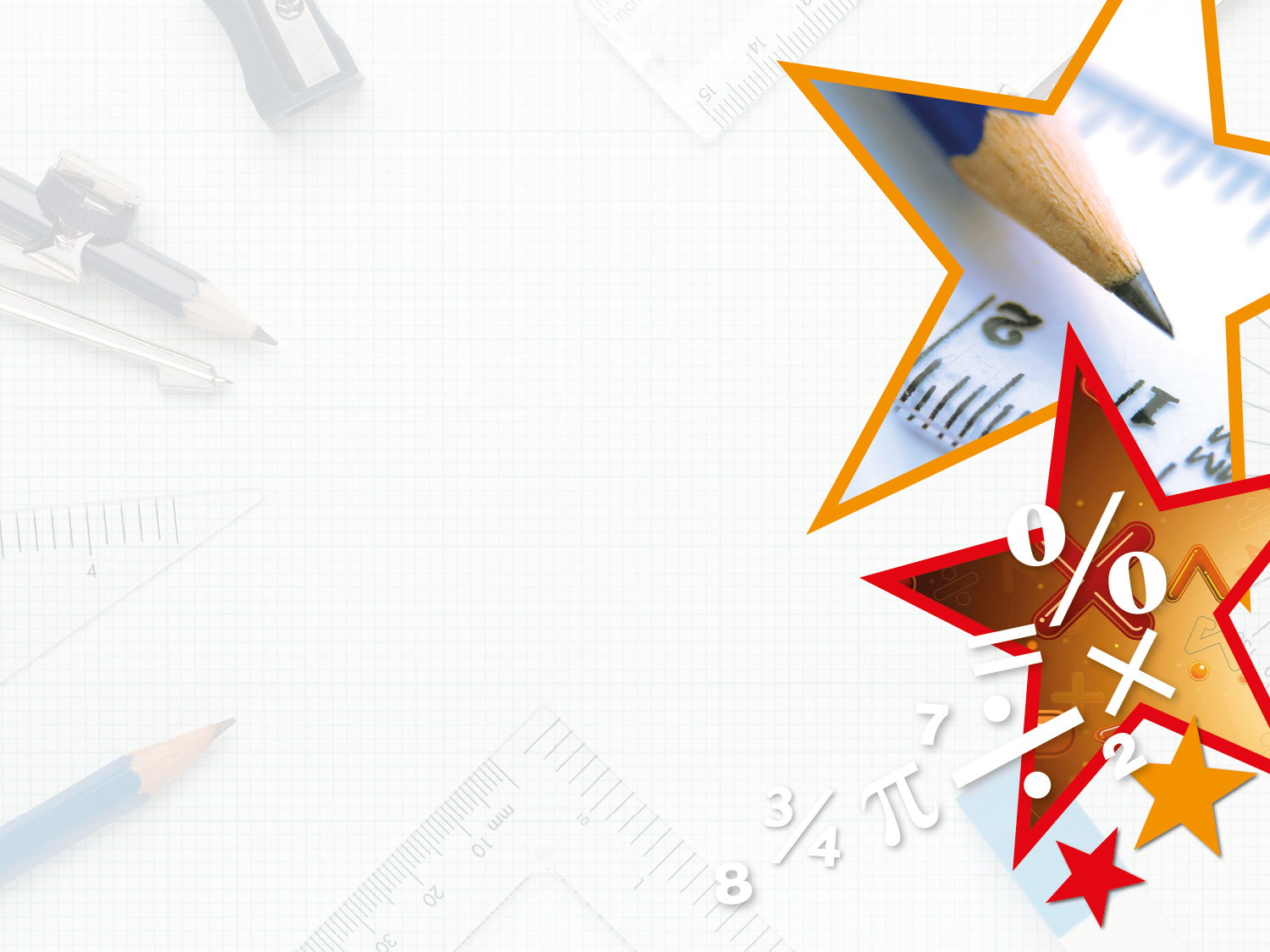 Year 3/4 – Summer Block 2 – Statistics – Step 5

30.07.20
Year 3/4: Lo: Introducing Line Graphs
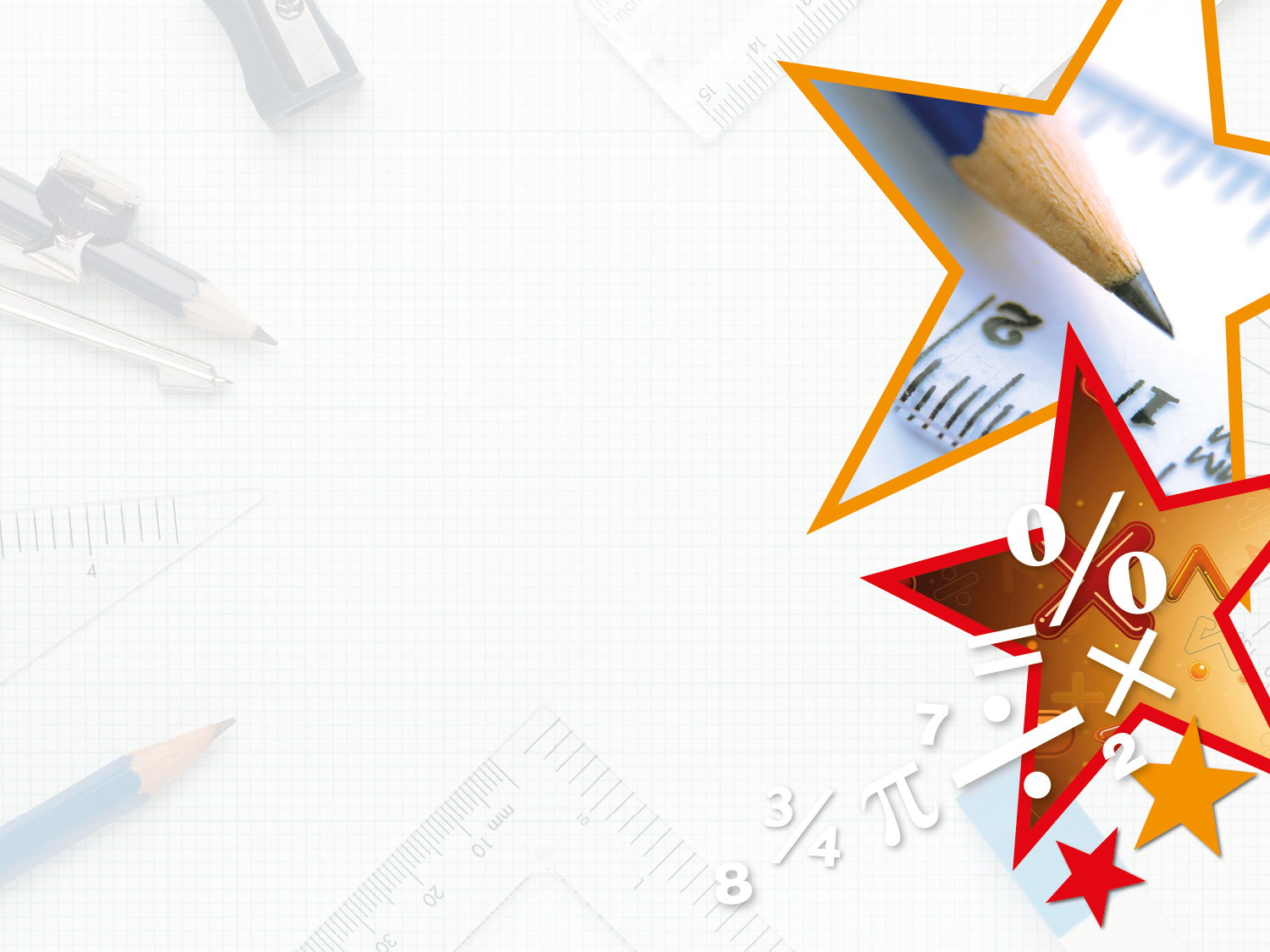 Introduction

Which of the following can be represented on a line graph?
Your classmates’ birthdays
Your favourite books
The temperature throughout the day
How much money an ice cream stall makes in a week
The height of a plane throughout a flight
Y4
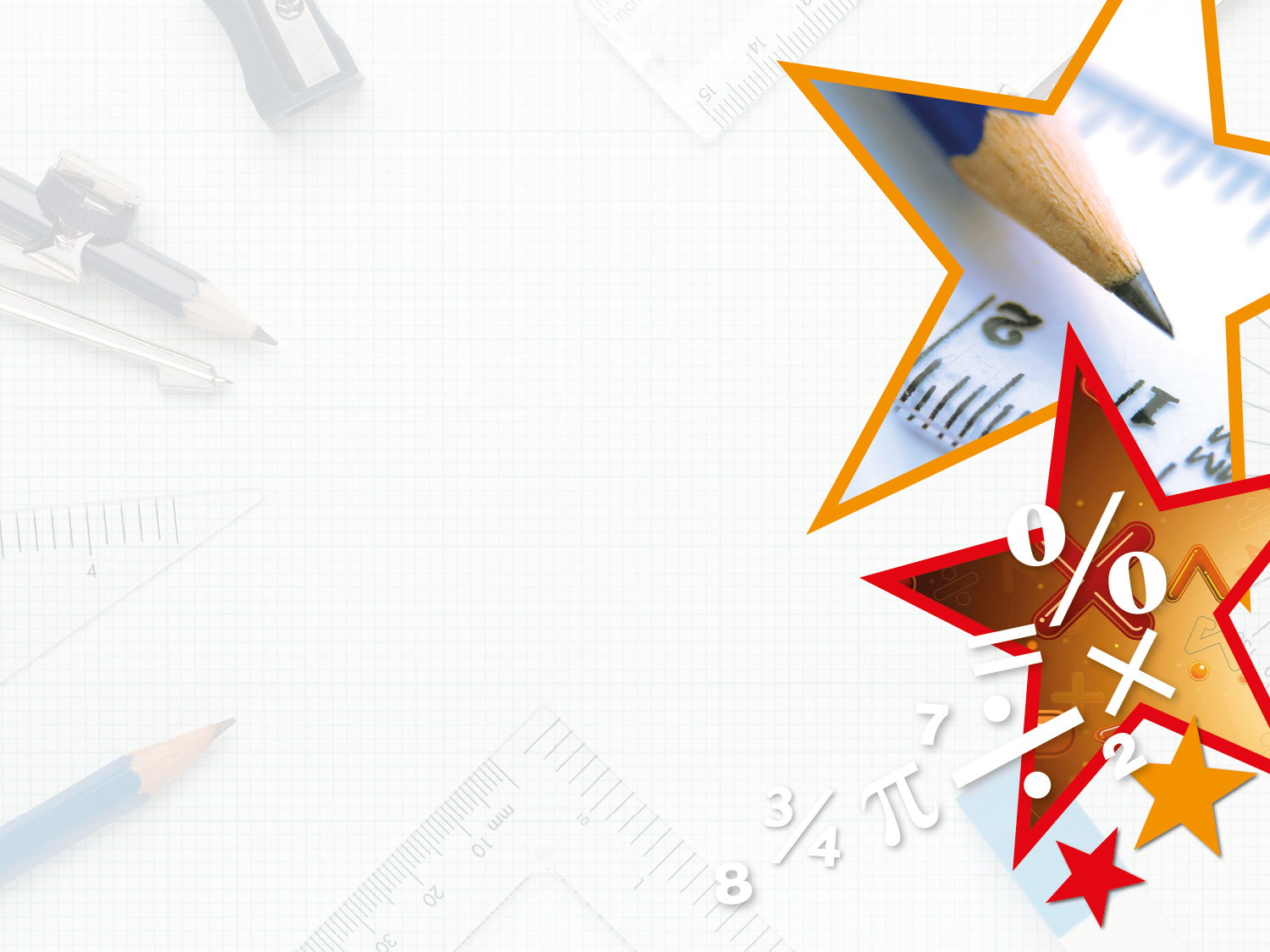 Introduction

Which of the following can be represented on a line graph?
Your classmates’ birthdays
Your favourite books
The temperature throughout the day
How much money an ice cream stall makes in a week
The height of a plane throughout a flight
Y4
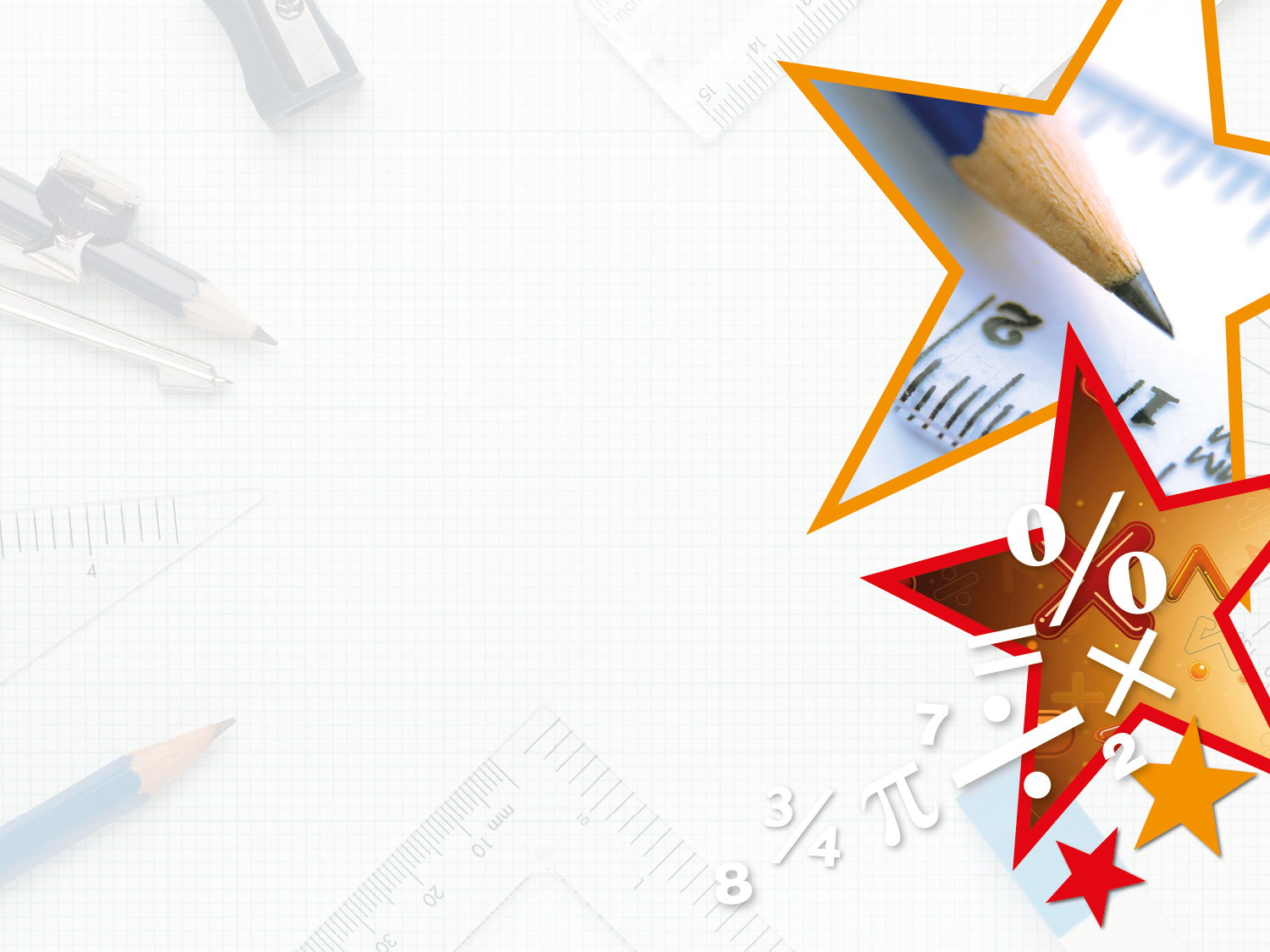 Varied Fluency 1

What is missing?











Use the checklist to make sure the line graph has all these items:
Y4
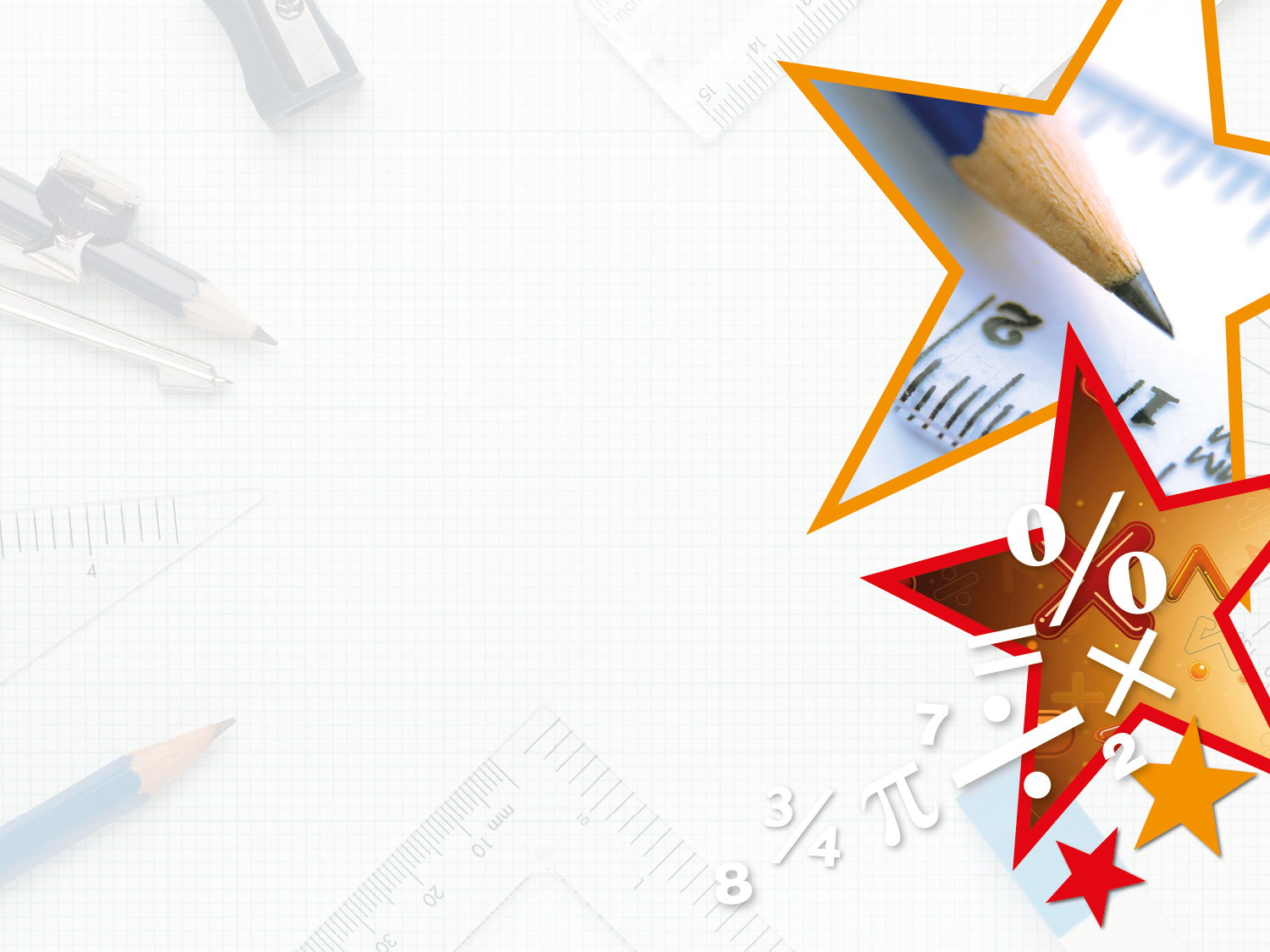 Varied Fluency 1

What is missing?











Use the checklist to make sure the line graph has all these items:
Number of Cars
Time
Y4
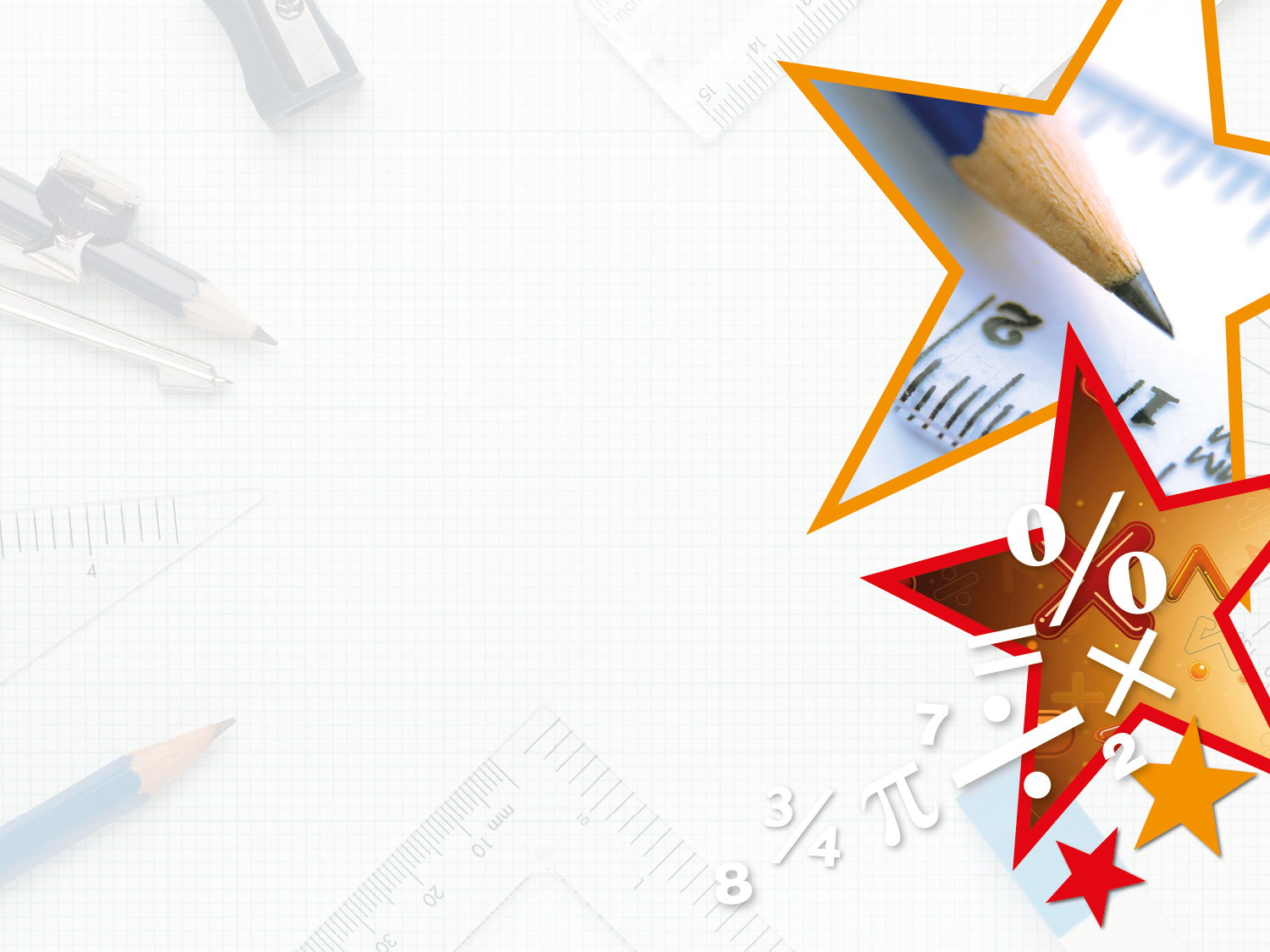 Varied Fluency 2

Use the line graph to fill in the gaps.













At 10 years, the oak tree measured  ______    m. 
The quickest growth was between age  _____     and  _____ .
Y4
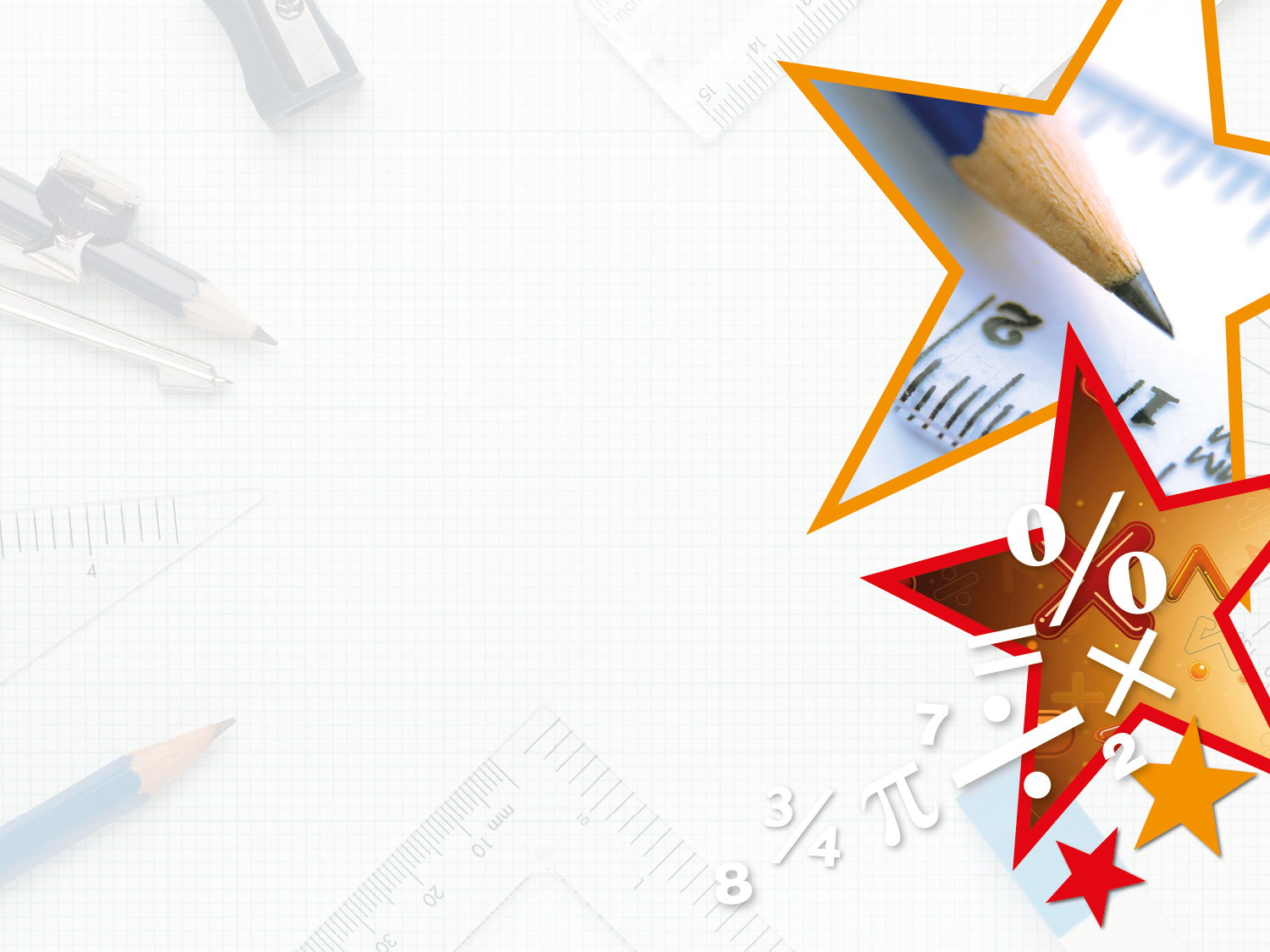 Varied Fluency 2

Use the line graph to fill in the gaps.













At 10 years, the oak tree measured  1   m. 
The quickest growth was between age  20    and  30 .
Y4
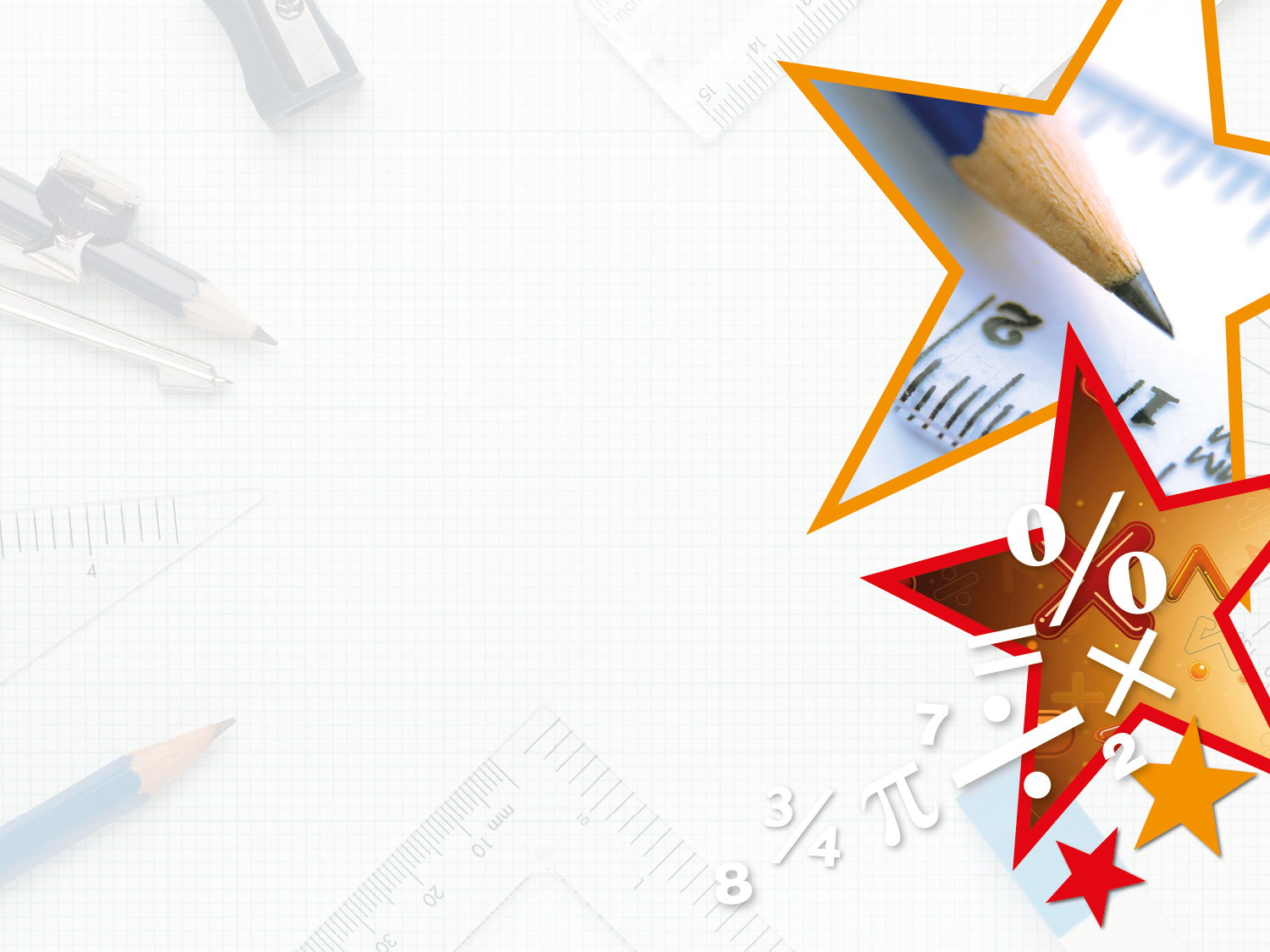 Varied Fluency 3

Use the data to complete the line graph.
Y4
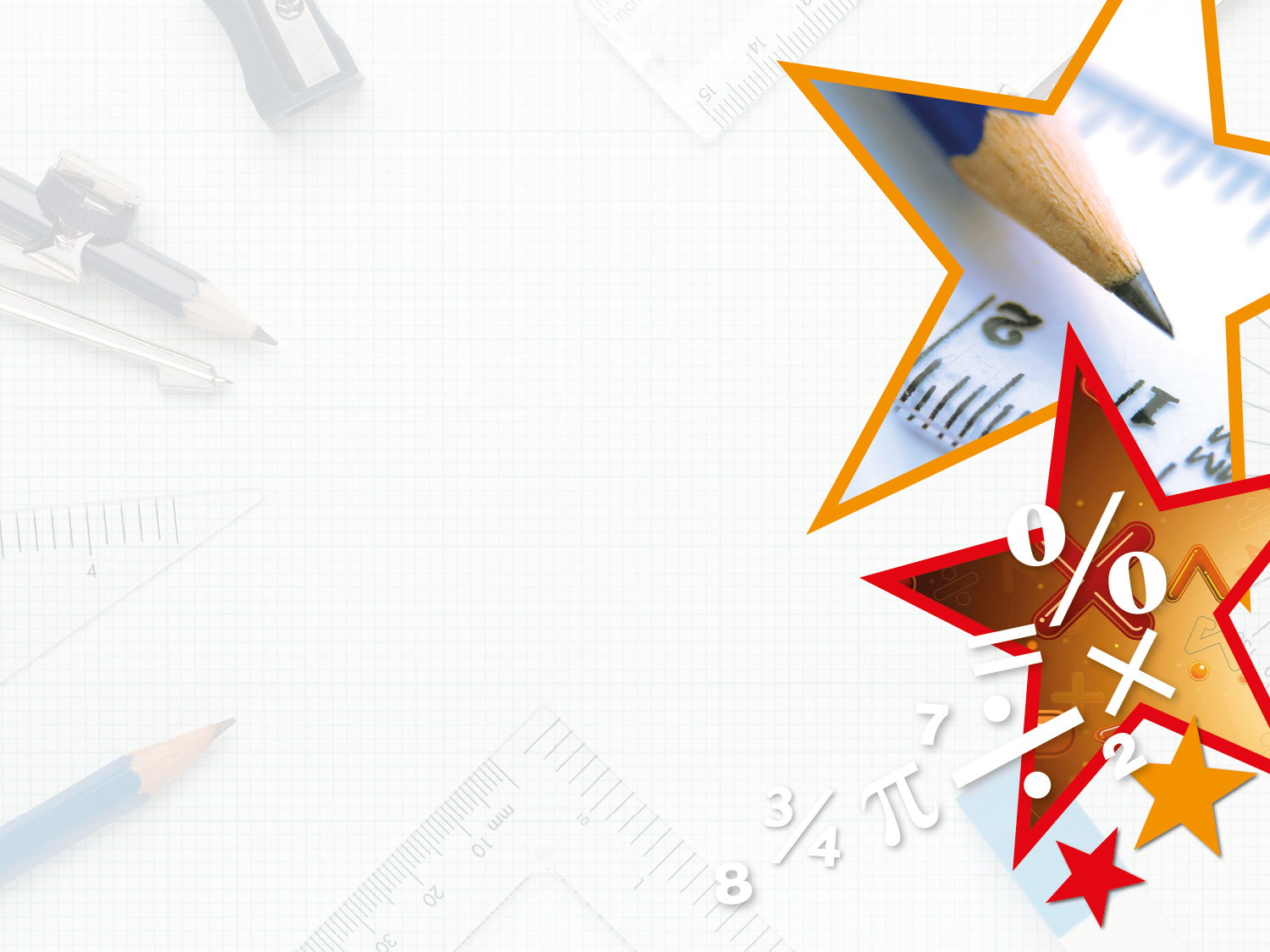 Varied Fluency 3

Use the data to complete the line graph.
Y4
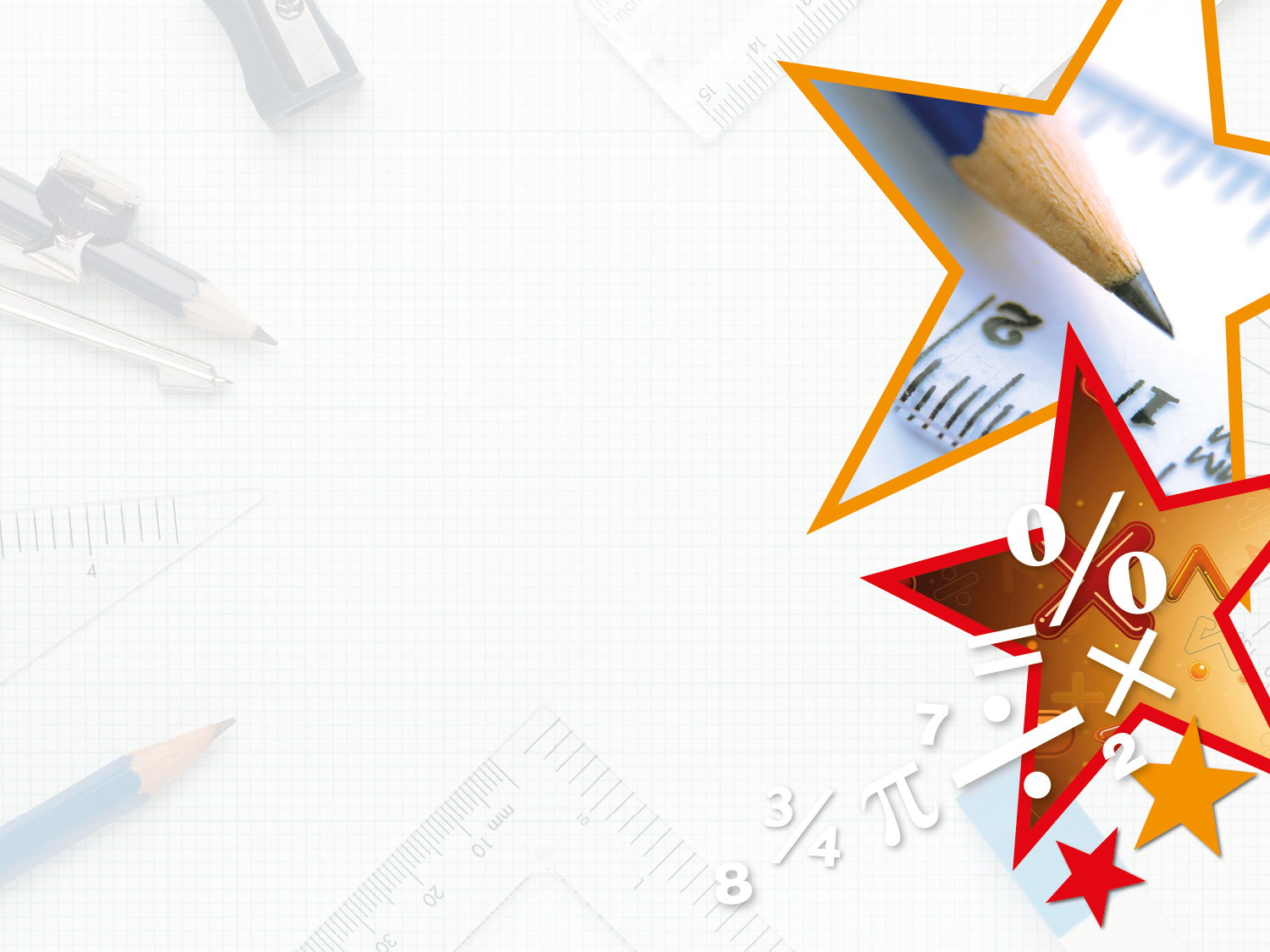 Reasoning 1

A vet says that Paulina’s dog is too heavy and needs to lose weight. Paulina makes a line graph to show her dog’s weight loss over a month. Is it correct? Explain your answer.
Y4
Wednesday 1st July 2020
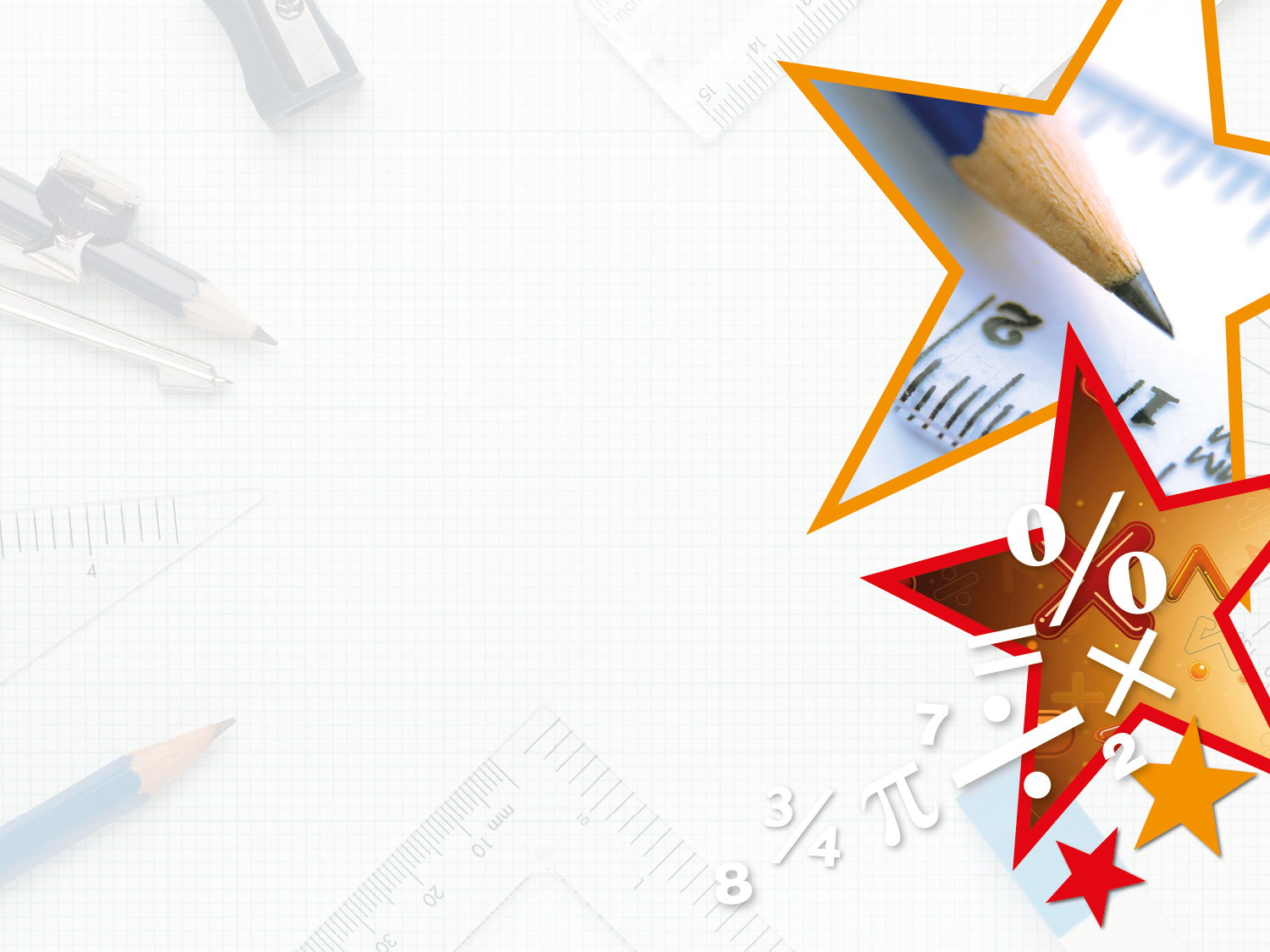 Reasoning 1

A vet says that Paulina’s dog is too heavy and needs to lose weight. Paulina makes a line graph to show her dog’s weight loss over a month. Is it correct? Explain your answer.












The line graph is not correct because ...
Y4
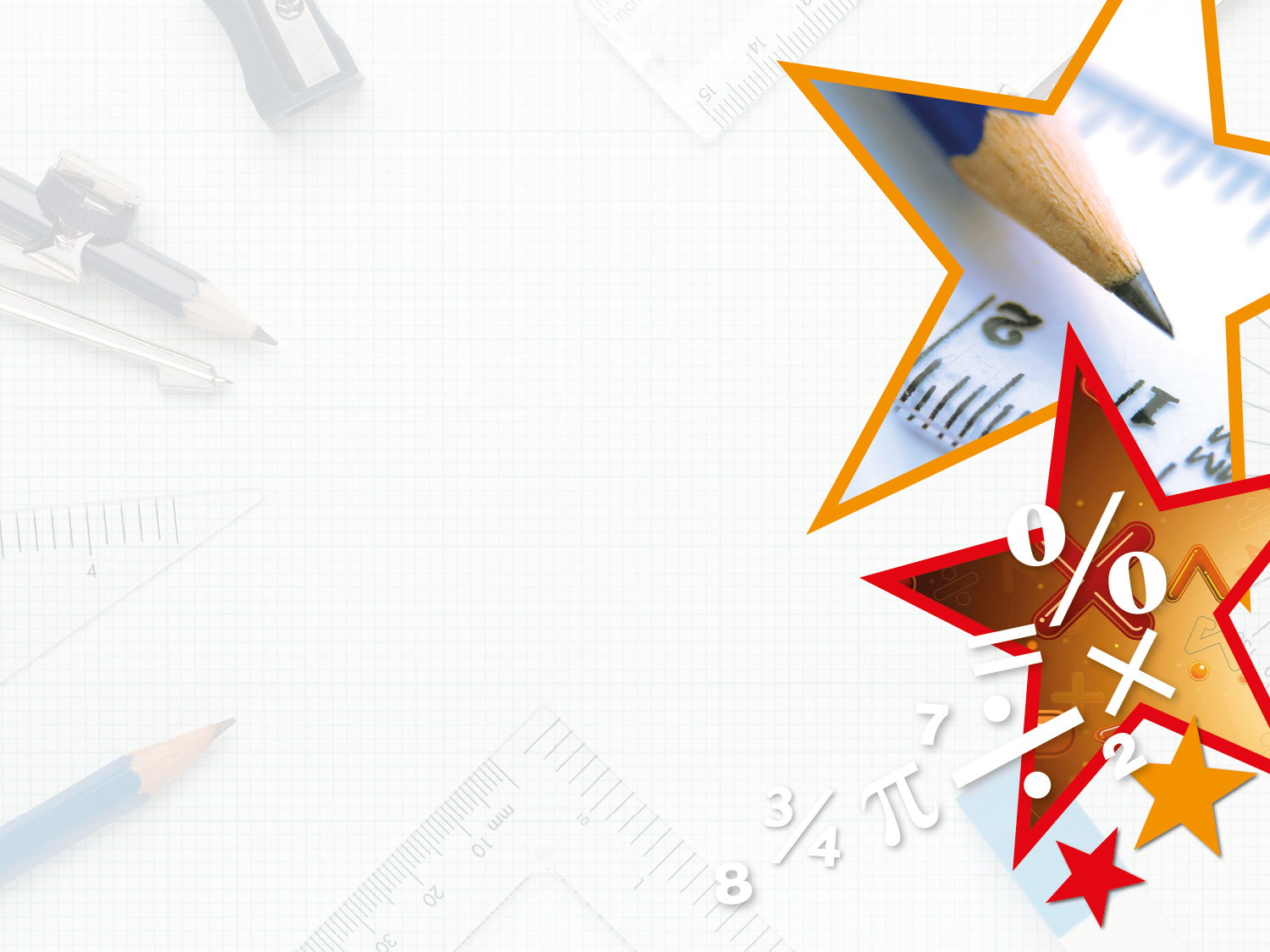 Reasoning 1

A vet says that Paulina’s dog is too heavy and needs to lose weight. Paulina makes a line graph to show her dog’s weight loss over a month. Is it correct? Explain your answer.












The line graph is not correct because a dog cannot weigh 0kg.
Y4
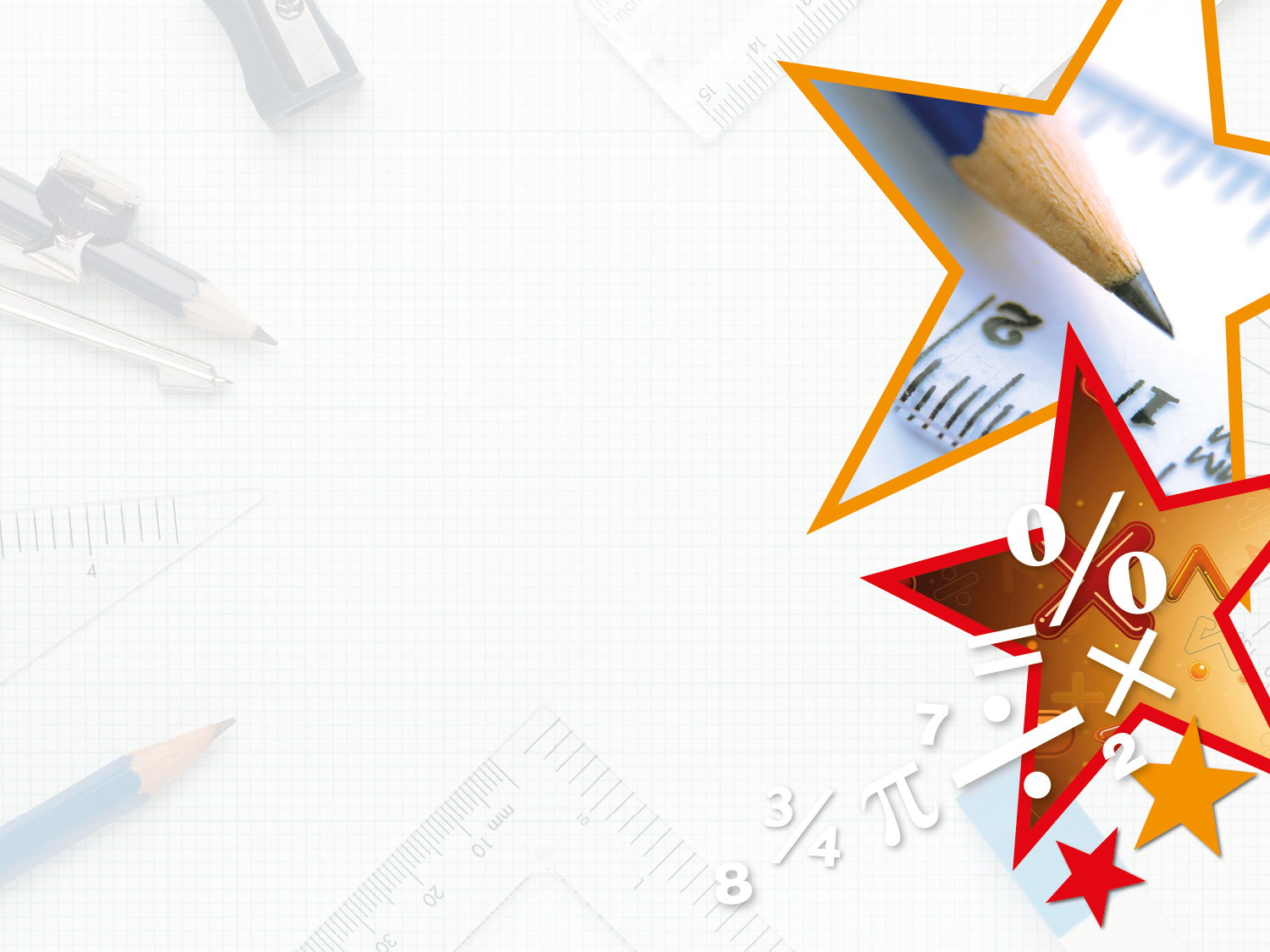 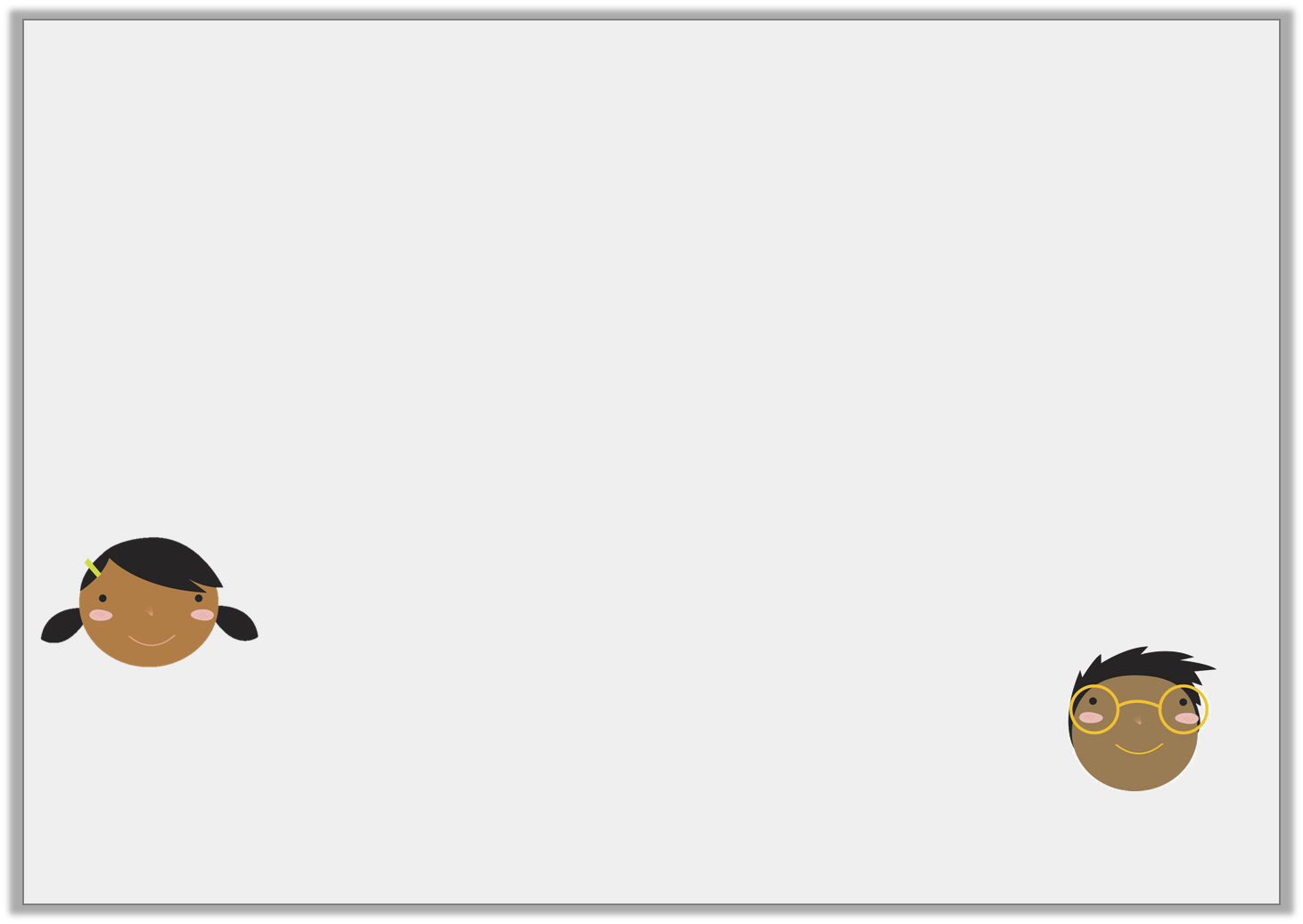 Reasoning 2













 



Explain who is correct.
Height of a Gymnast’s Head in Cartwheel
The gymnast had finished in 1 second.
Hajra
After 50 seconds her head was at its lowest point.
Ibrahim
Y4
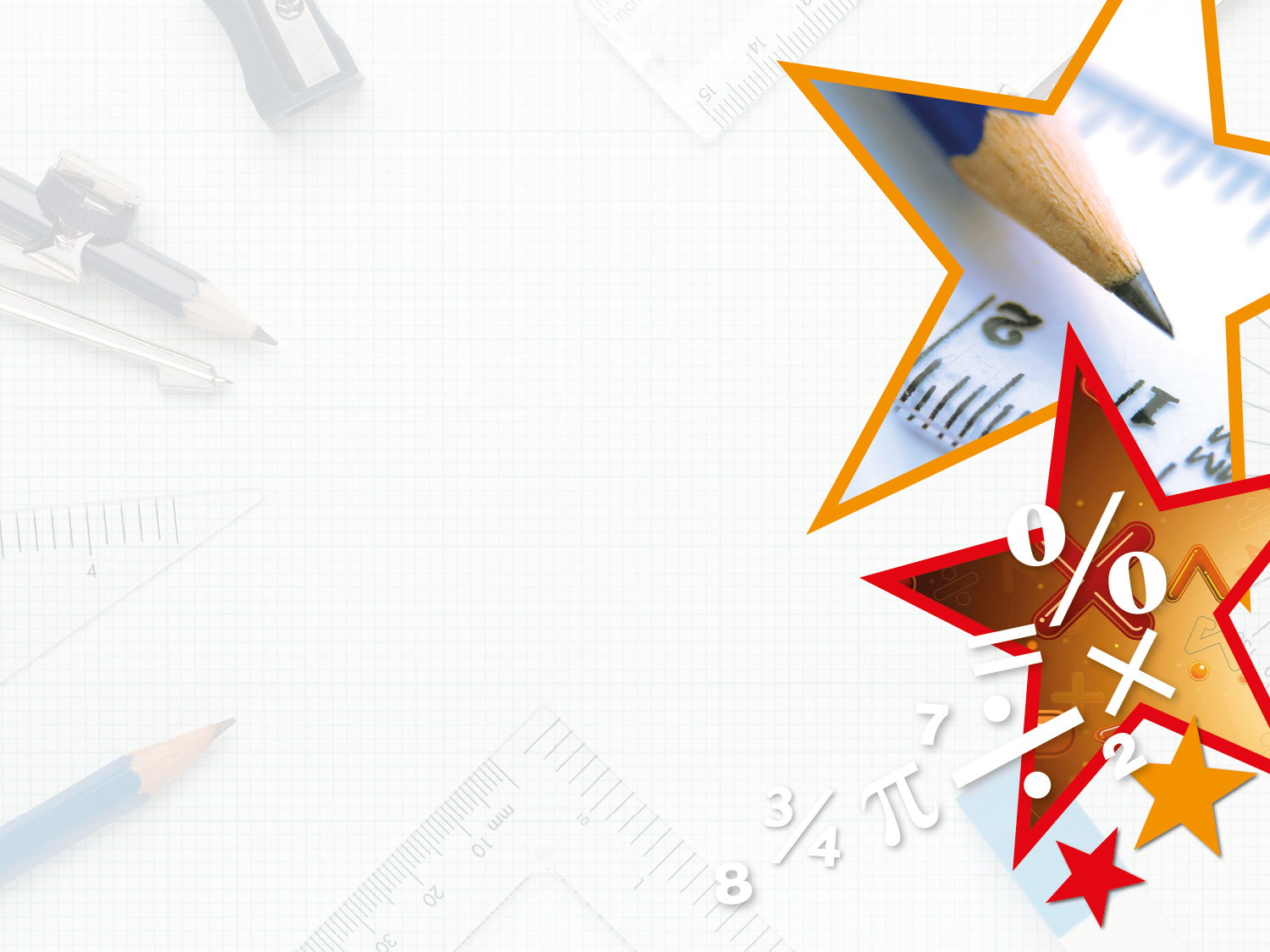 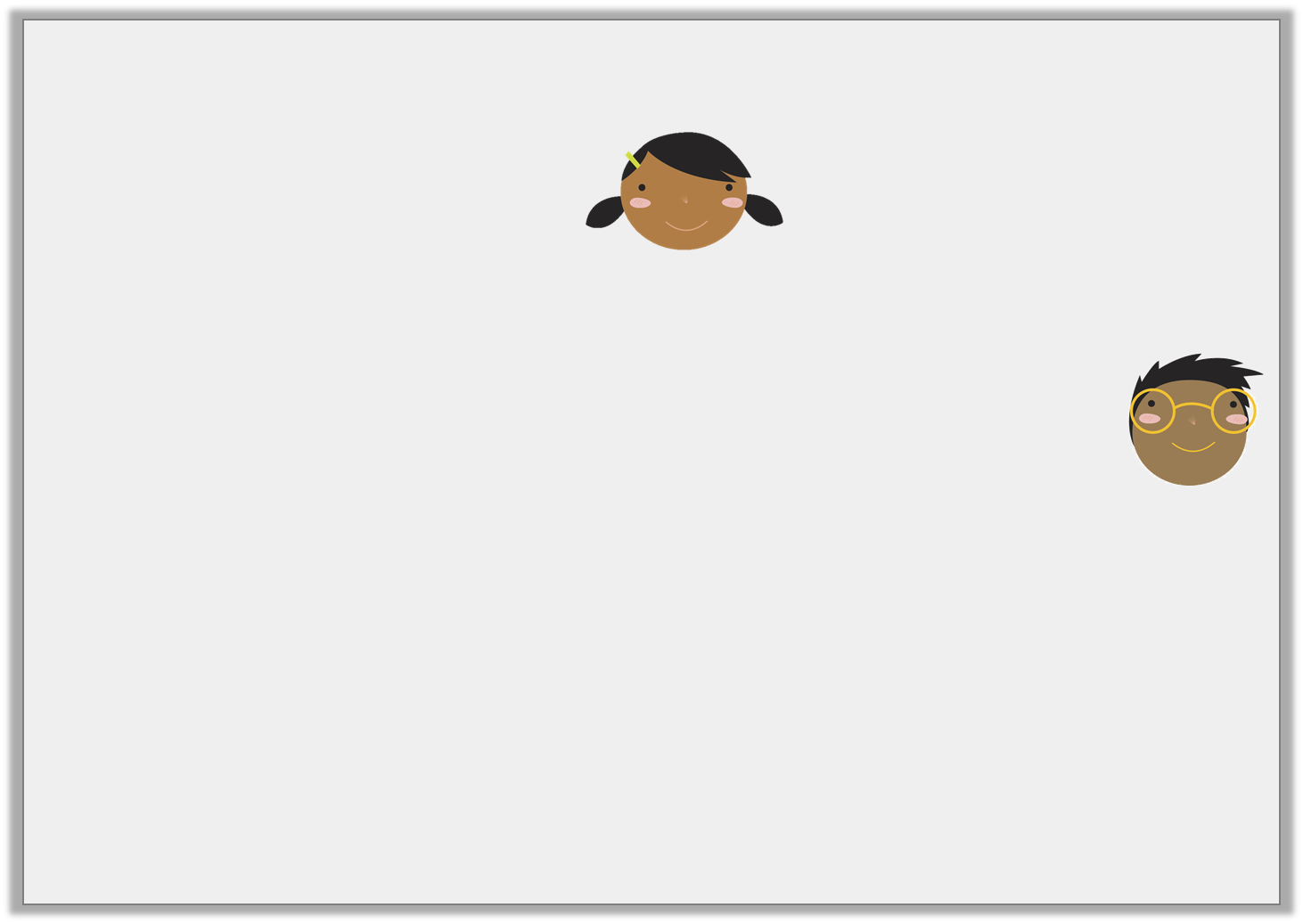 Reasoning 2











Explain who is correct.

Hajra is correct because …
Height of a Gymnast’s Head in Cartwheel
The gymnast had finished in 1 second.
Hajra
After 50 seconds her head was at its lowest point.
Ibrahim
Y4
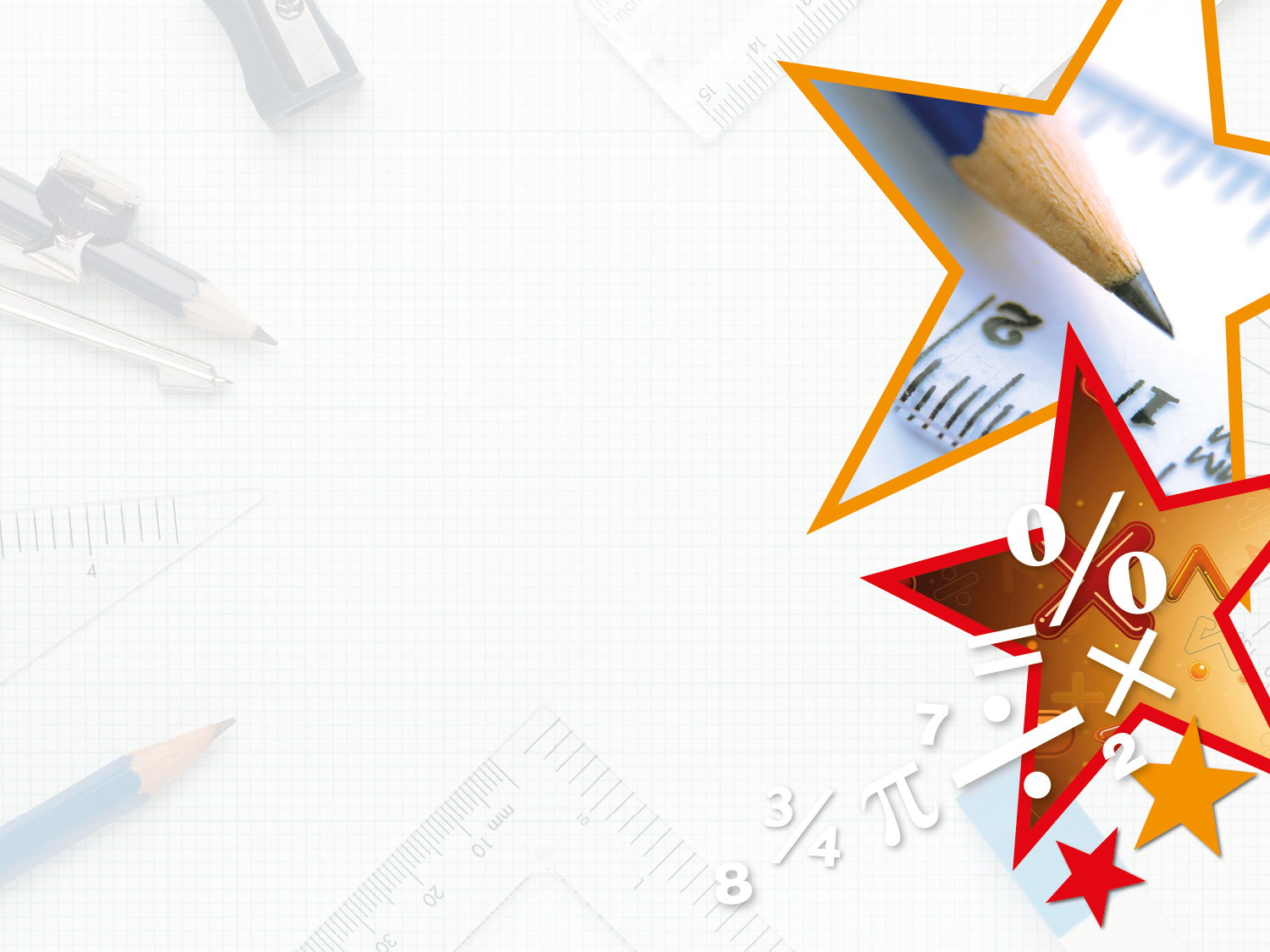 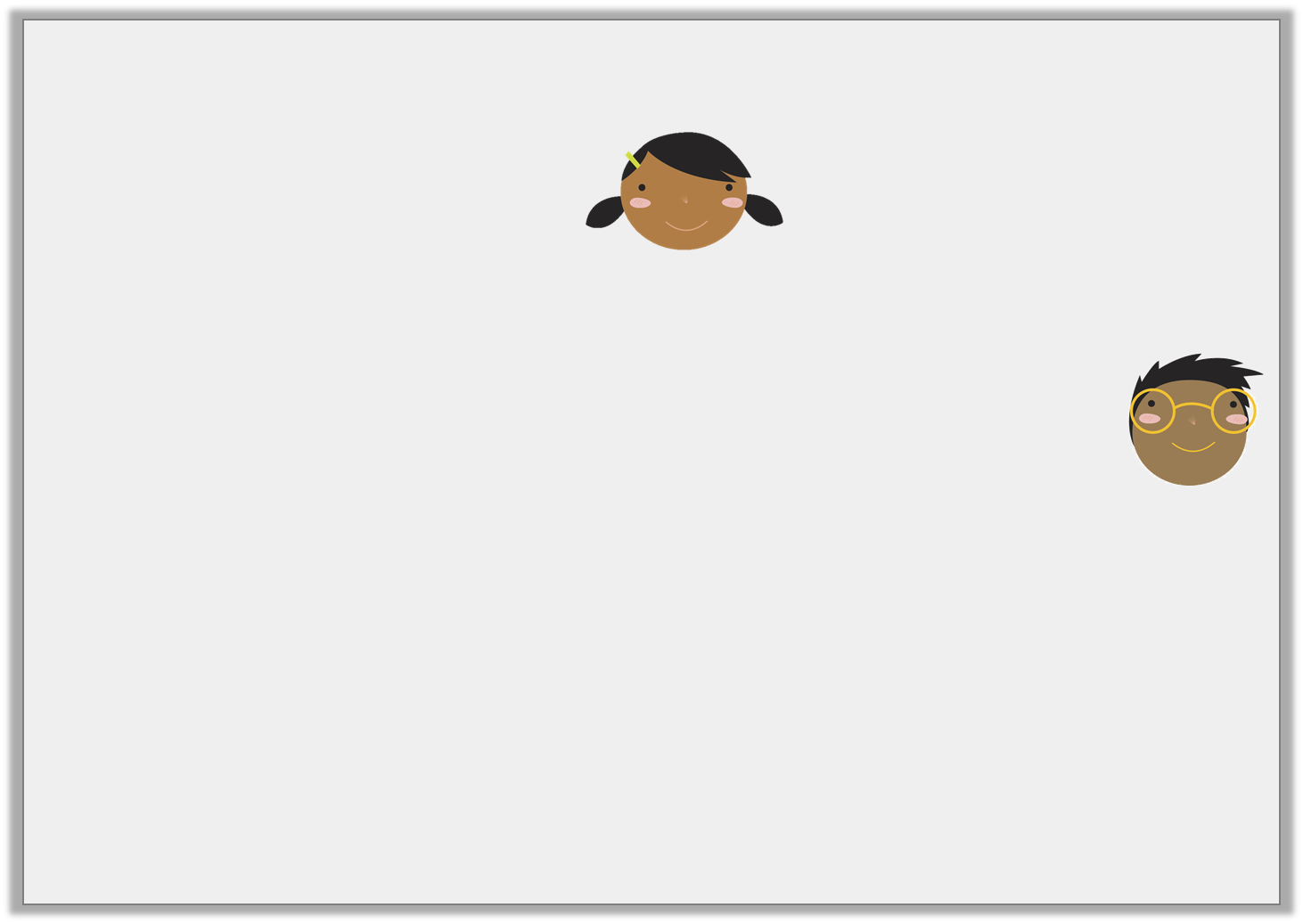 Reasoning 2











Explain who is correct.

Hajra is correct because she has seen that the gymnast’s head has returned to its full height after 100 hundredths of a second (which is one full second).
Ibrahim has mistaken 50 hundredths of a second for 50 seconds.
Height of a Gymnast’s Head in Cartwheel
The gymnast had finished in 1 second.
Hajra
After 50 seconds her head was at its lowest point.
Ibrahim
Y4
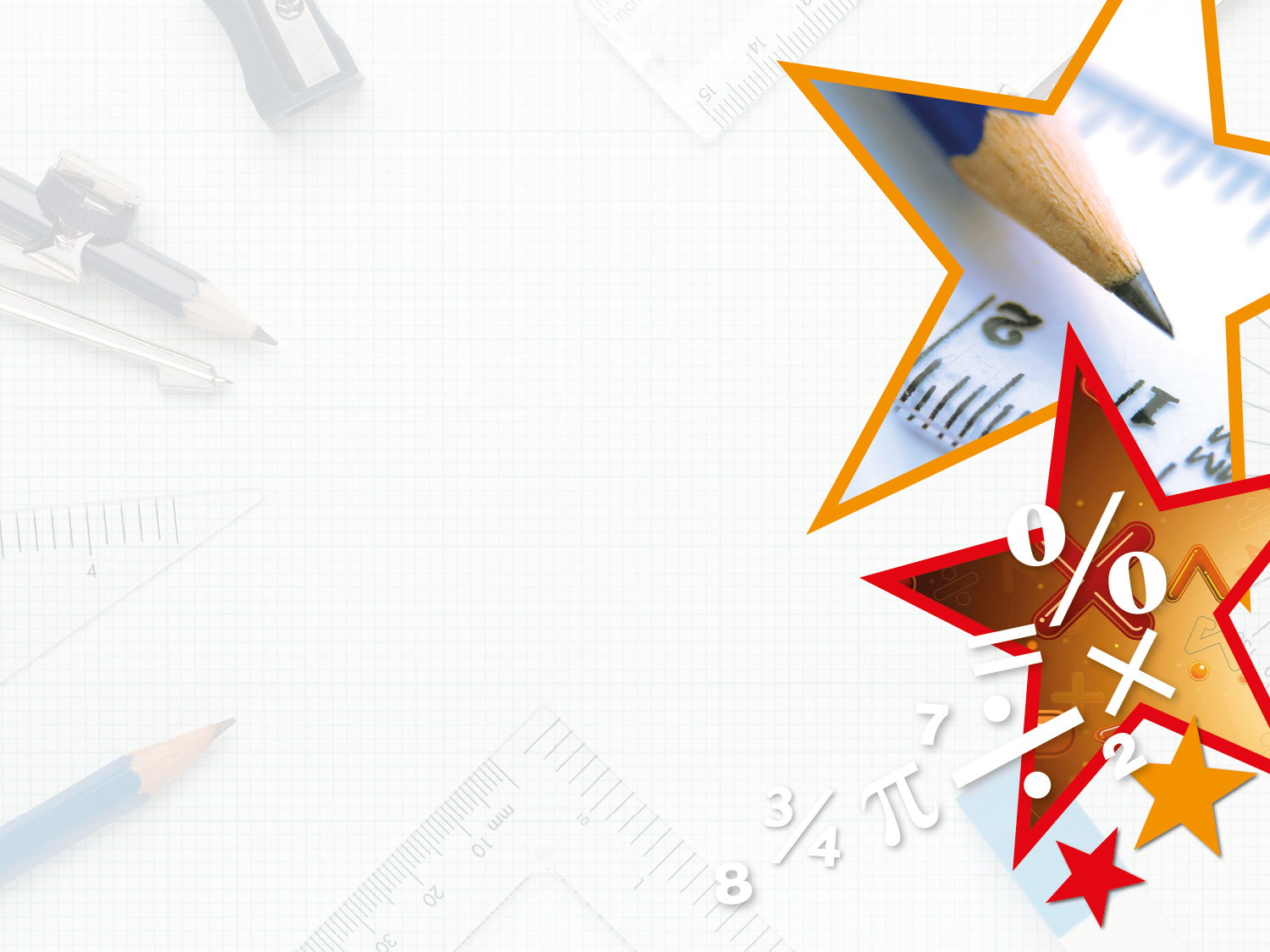 Problem Solving 1

The graph below tracks the flight of two birds. One shows a bird beginning a flight and the other is already in flight. 

Which line below shows the bird beginning its flight?
Y4
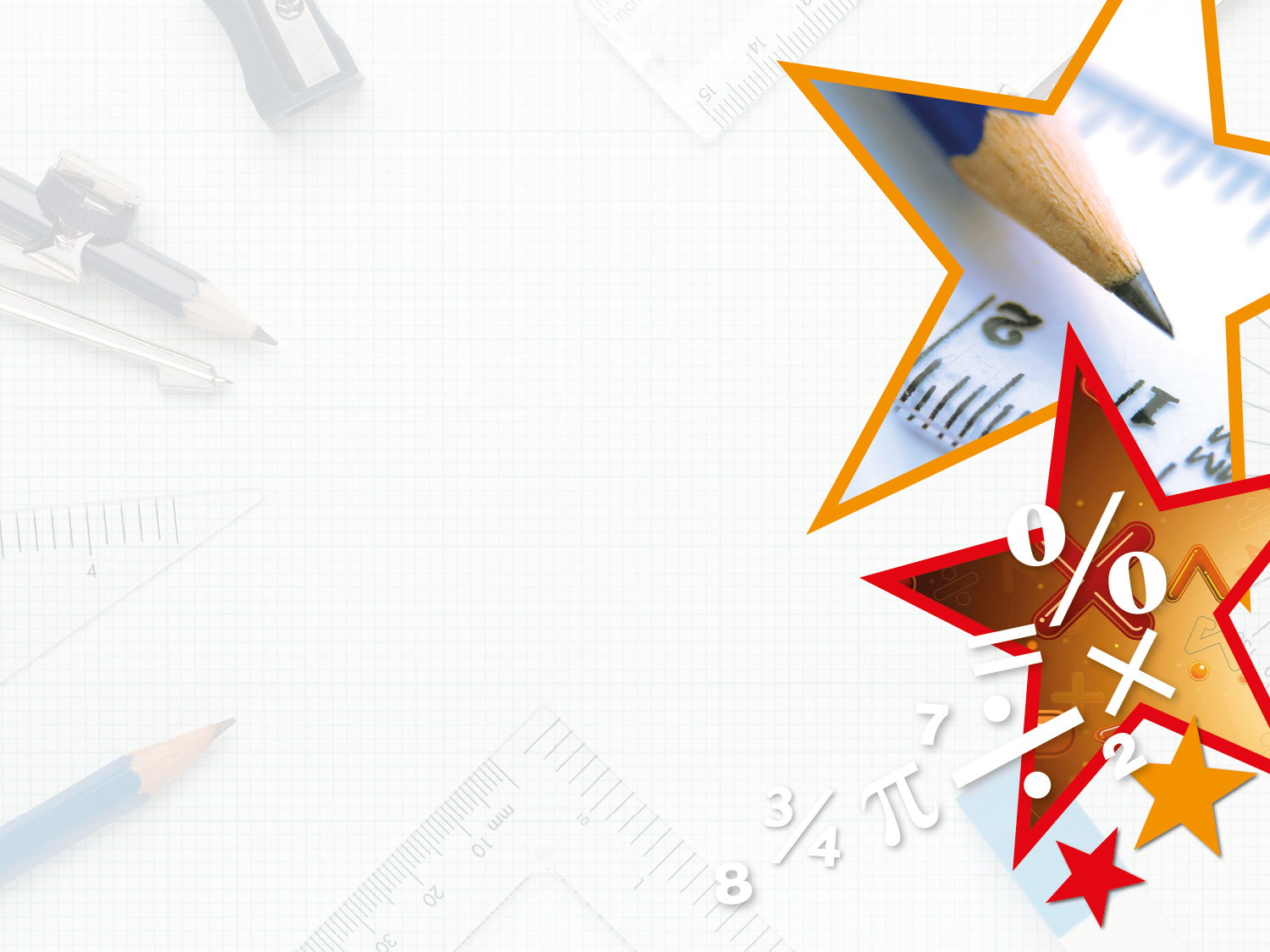 Problem Solving 1

The graph below tracks the flight of two birds. One shows a bird beginning a flight and the other is already in flight. 

Which line below shows the bird beginning its flight?











The blue line shows the correct data for this scenario. It shows an increase in speed between 0 and 3 minutes which is then maintained as the bird continues flying.
Y4
Thursday 2nd July 2020
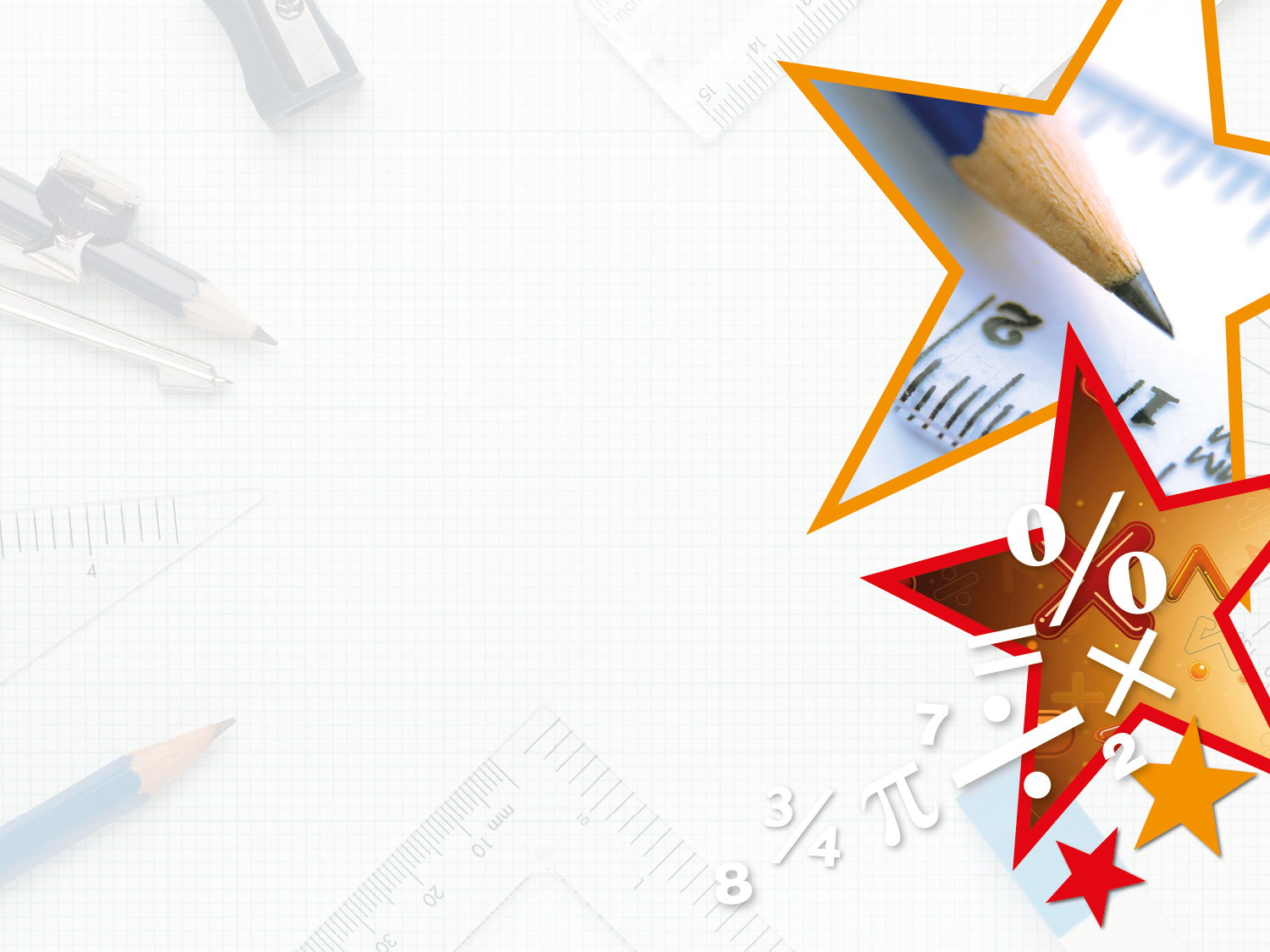 Year 3/4 – Summer Block 2 – Statistics – Step 6


Year 4: To learn about line graphs
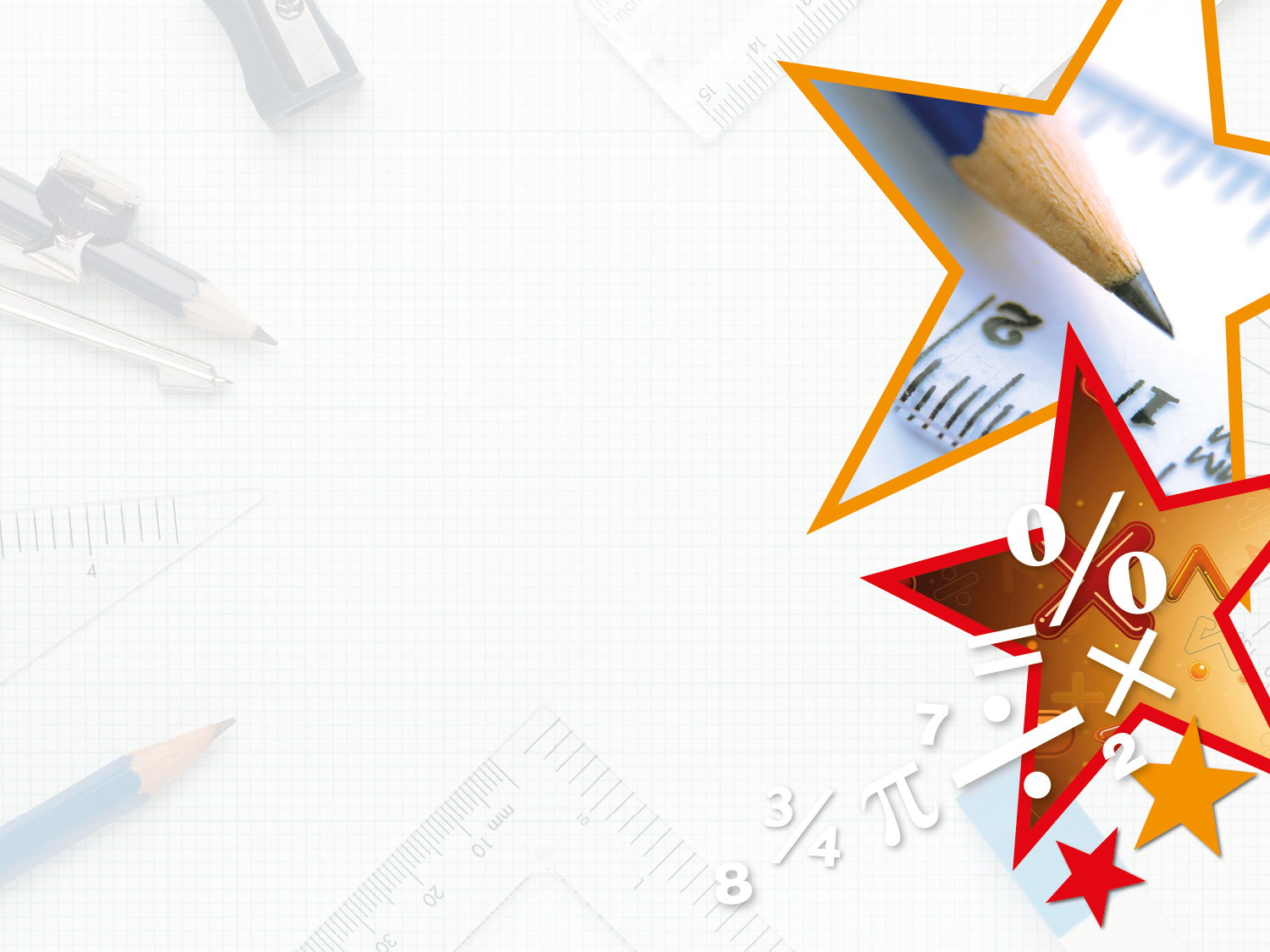 Introduction

Write three questions about this line graph.
Temperature (˚C)
Y4
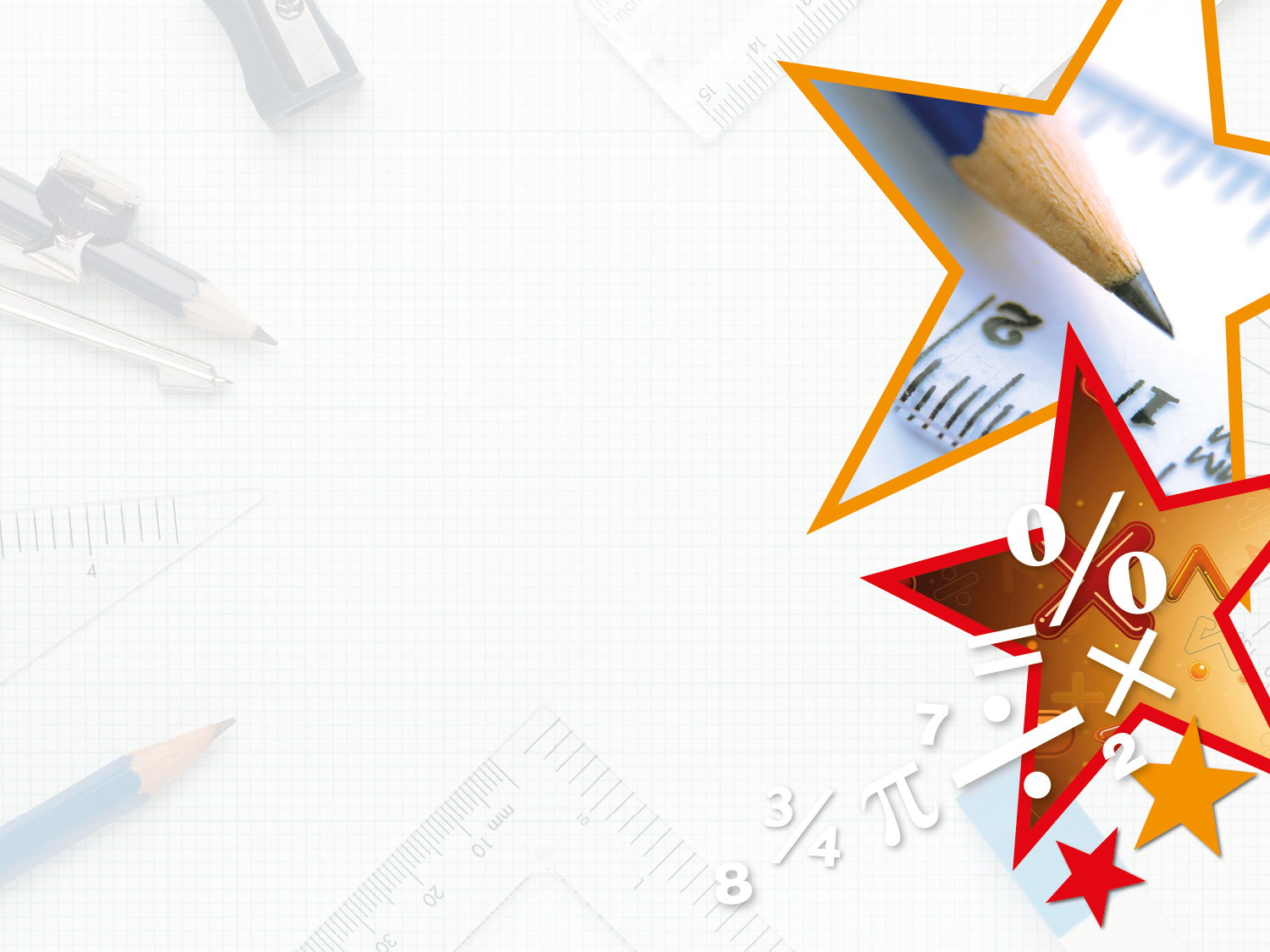 Introduction

Write three questions about this line graph.
Example answers:
1. What time was the hottest temperature recorded?
2. What was the temperature at 11am?
3. What was the lowest temperature in the afternoon?
Temperature (˚C)
Y4
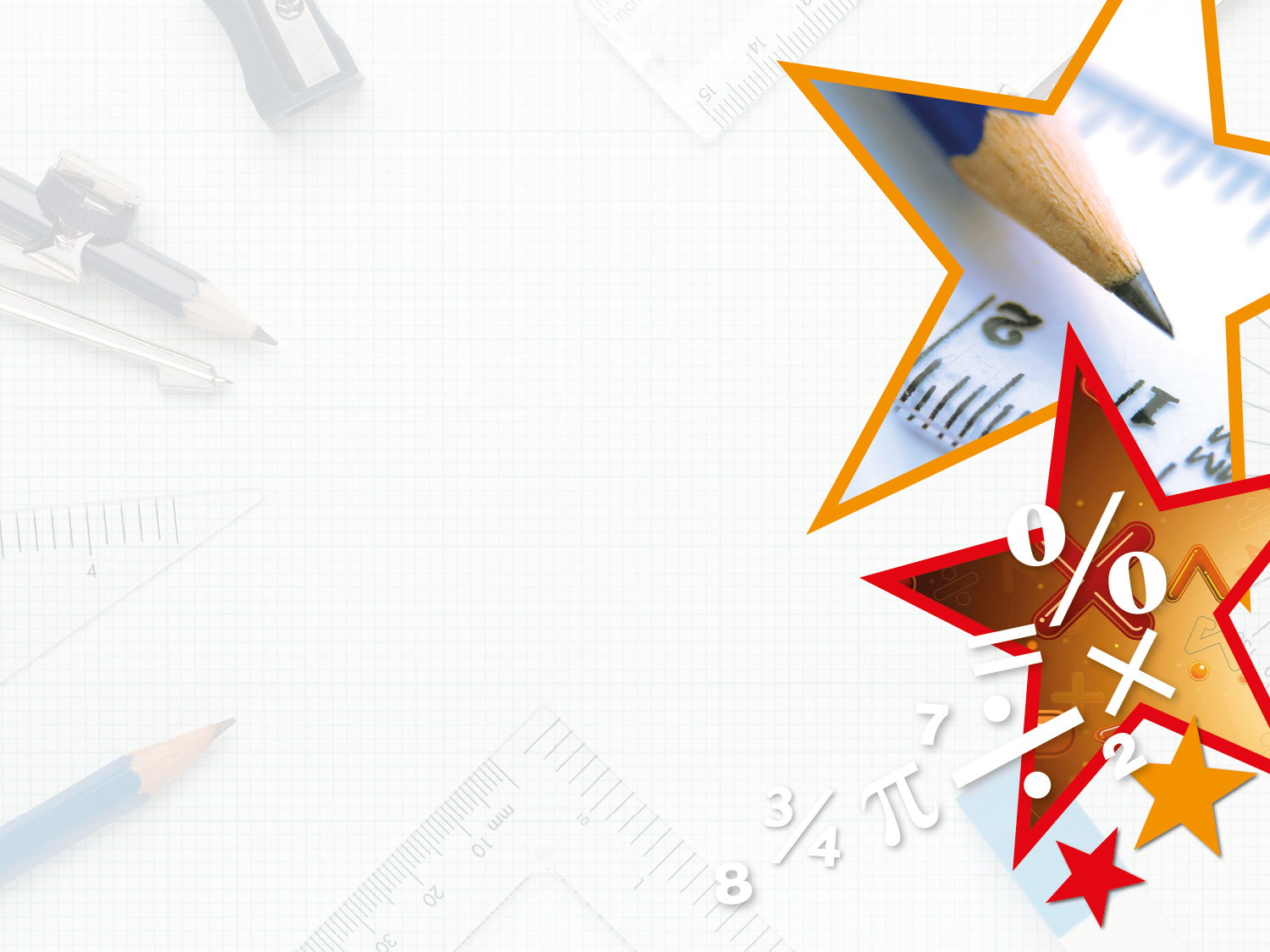 Varied Fluency 1

How many centimetres did the parachute drop between 
4 and 8 seconds?
Y4
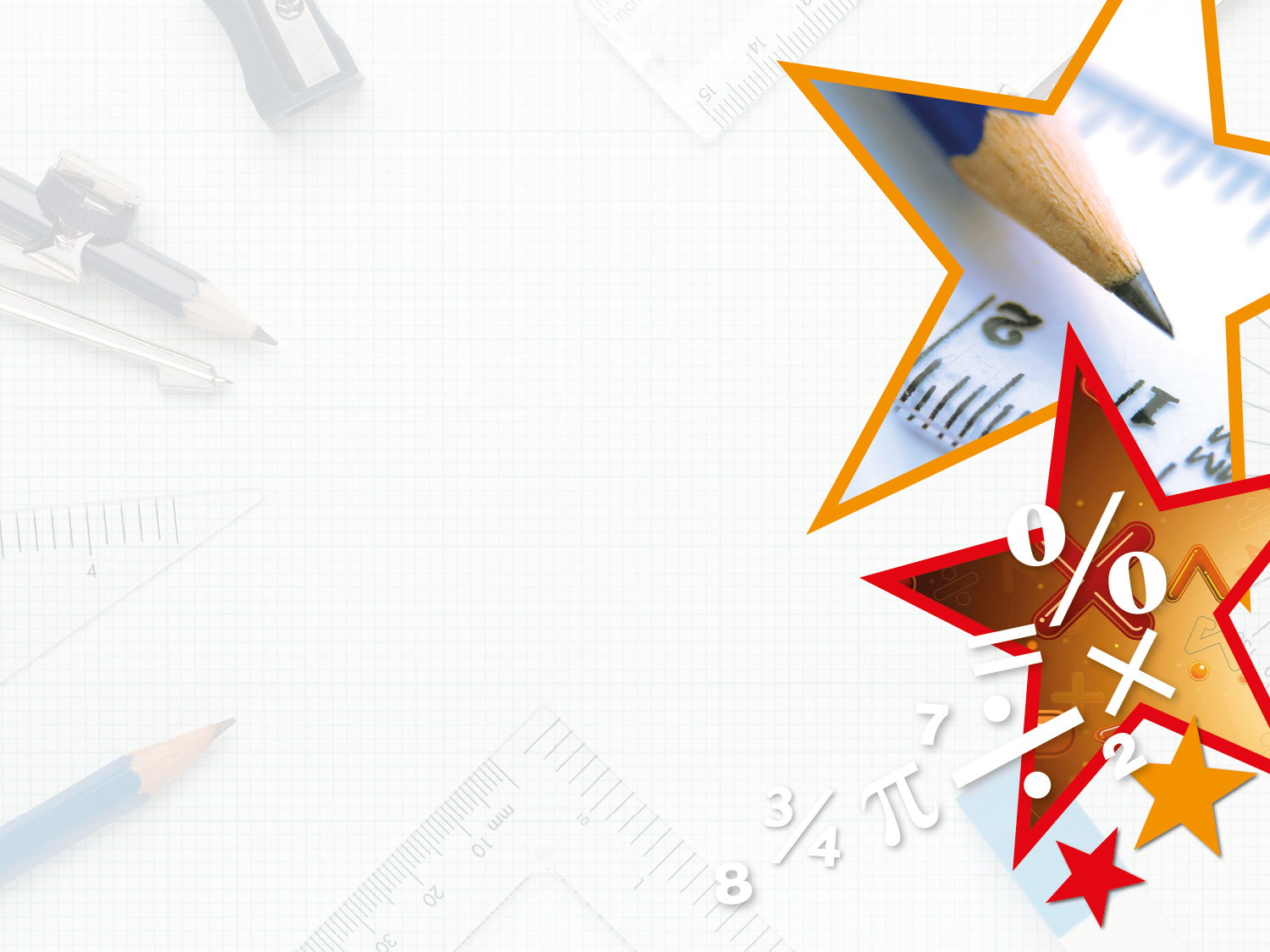 Varied Fluency 1

How many centimetres did the parachute drop between 
4 and 8 seconds?














40 centimetres.
Y4
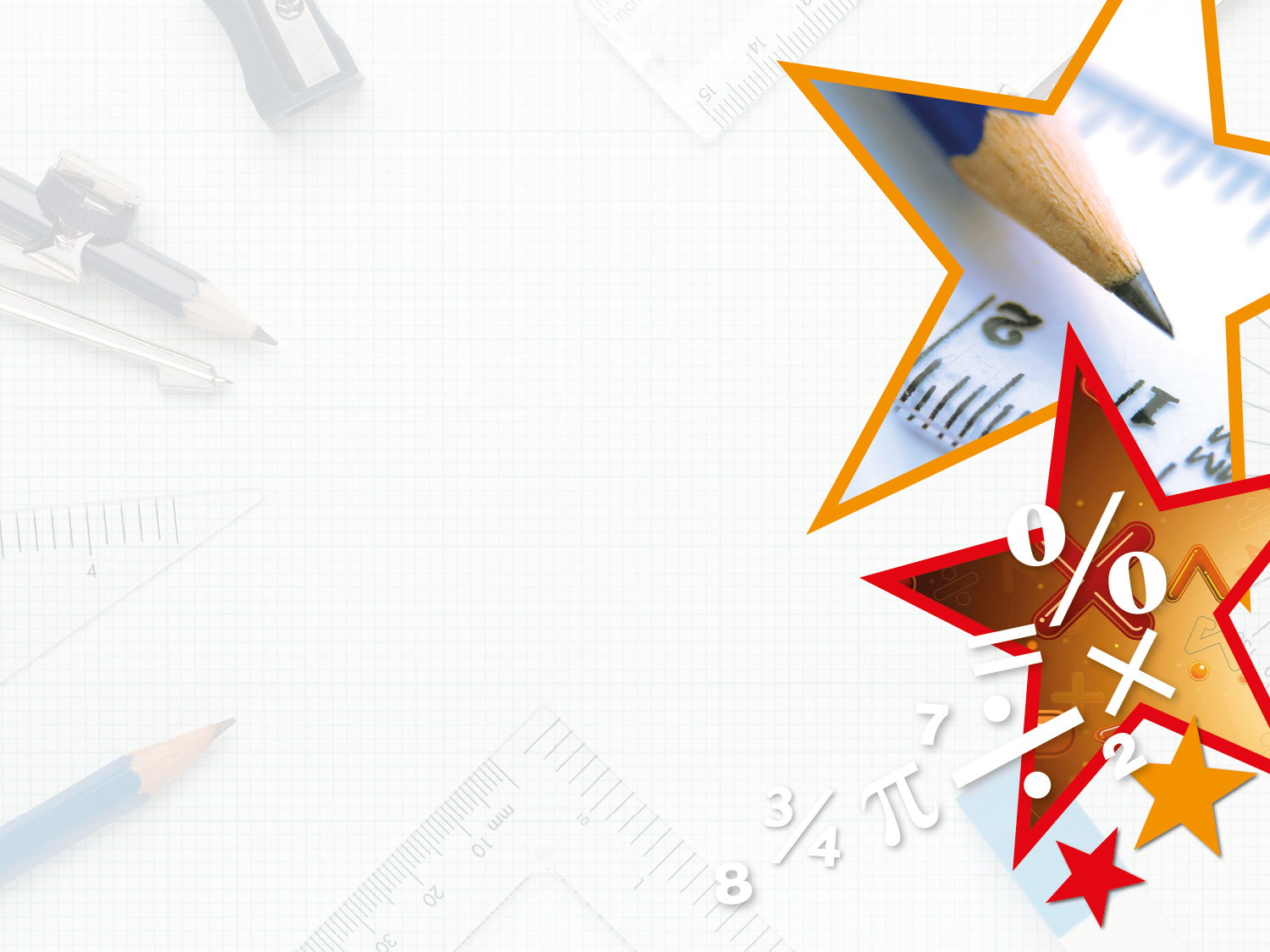 Varied Fluency 2

True or false?
The temperature at 90 seconds was half what it was at 120.
Y4
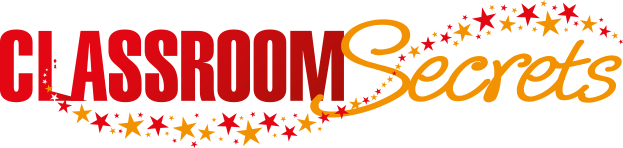 © Classroom Secrets Limited 2018
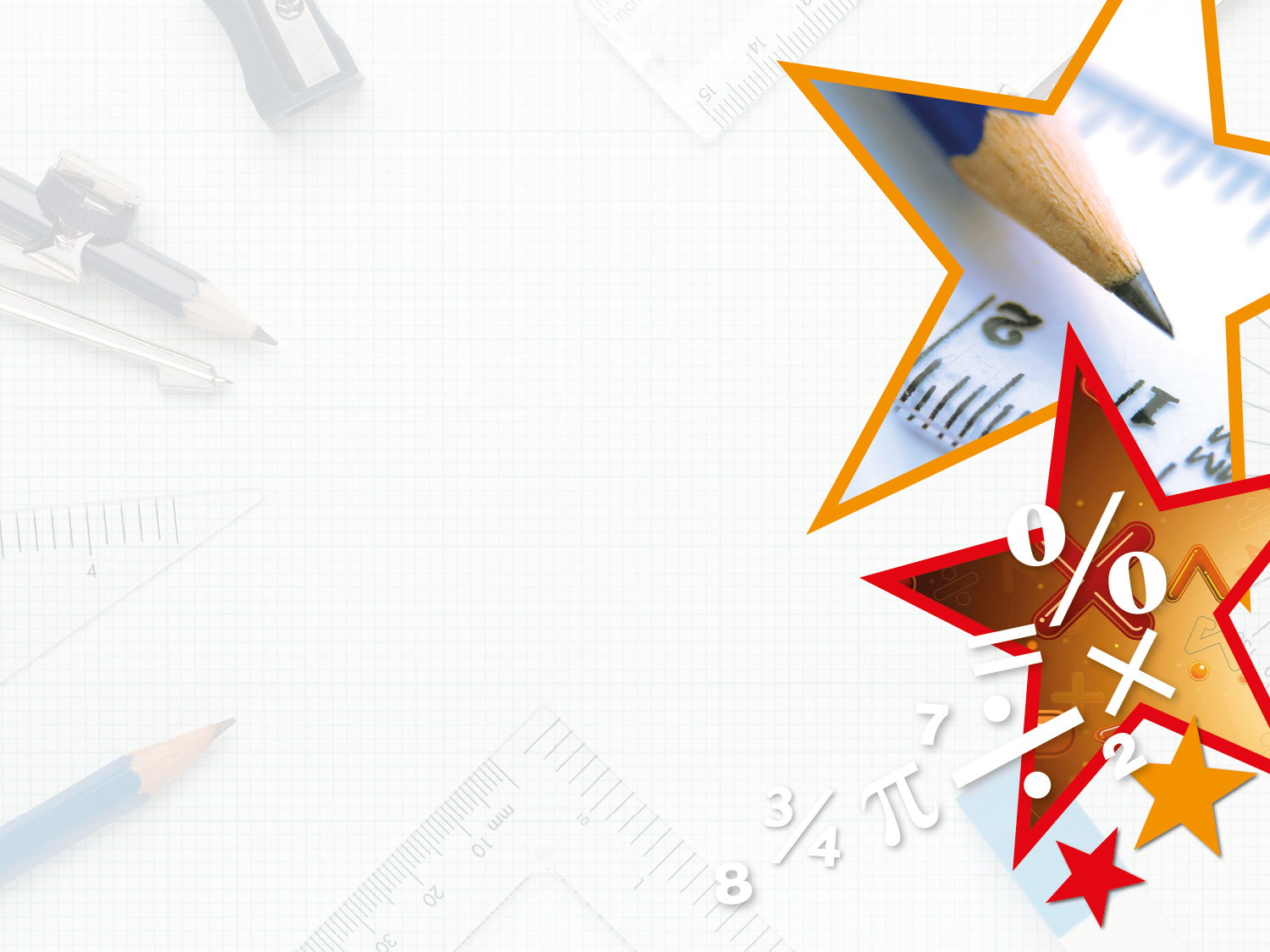 Varied Fluency 2

True or false?
The temperature at 90 seconds was half what it was at 120. 















True
60oC
30oC
Y4
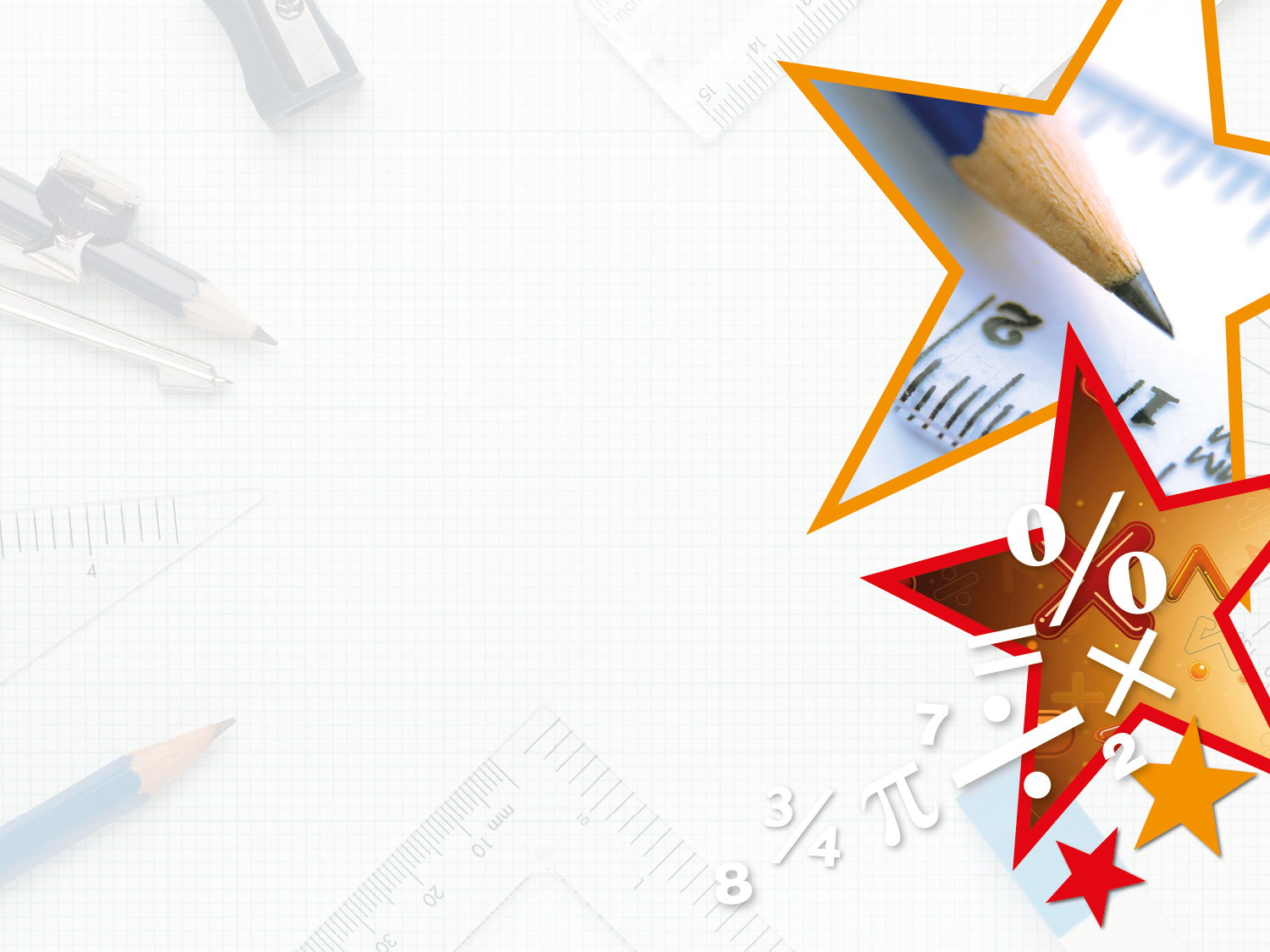 Varied Fluency 3

How many kilometres did the rocket travel
 between 90 and 120 seconds?
Y4
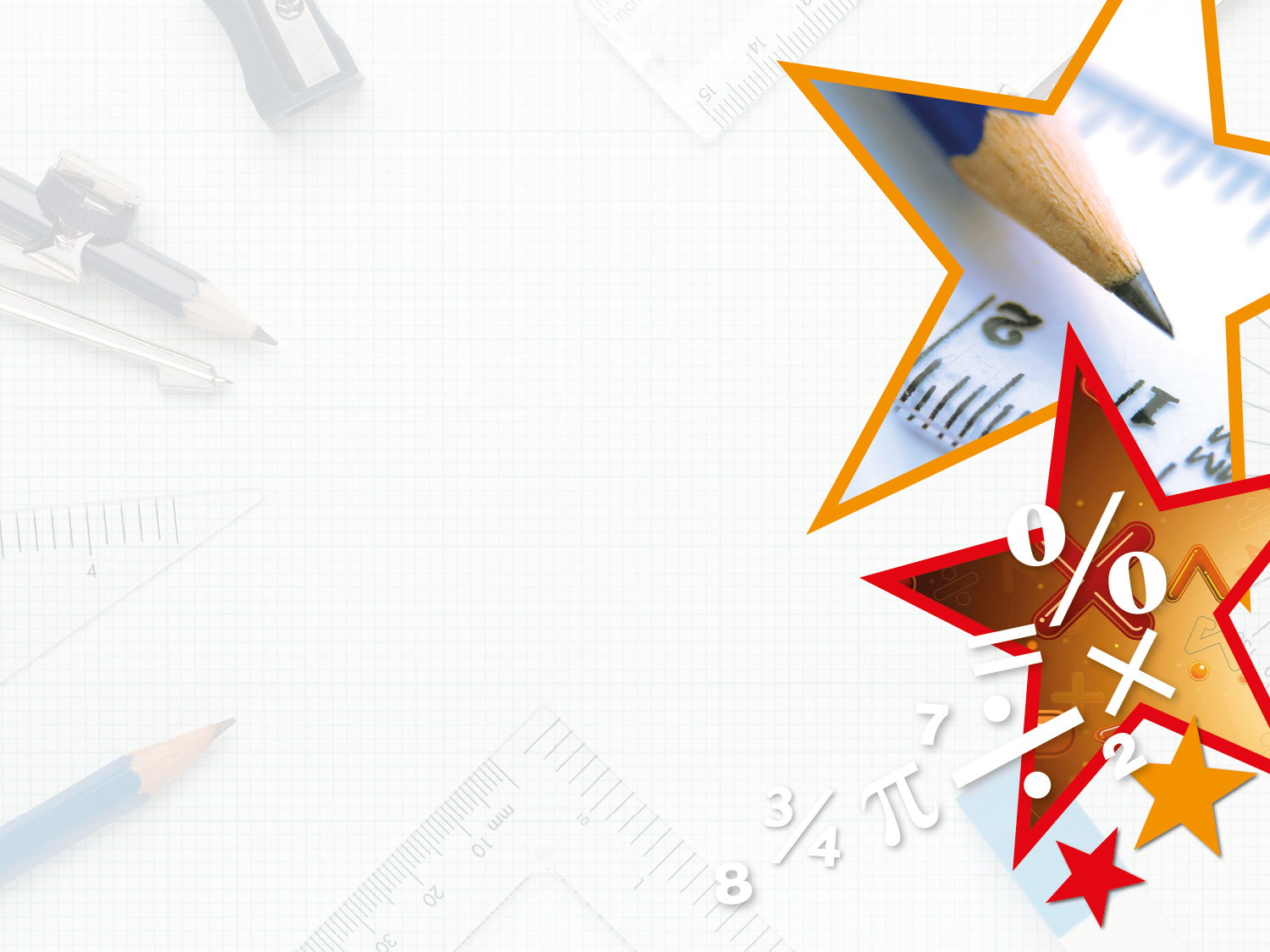 Varied Fluency 3

How many kilometres did the rocket travel
 between 90 and 120 seconds?
Y4
Friday 3rd 2020
LO: To learn about line graphs
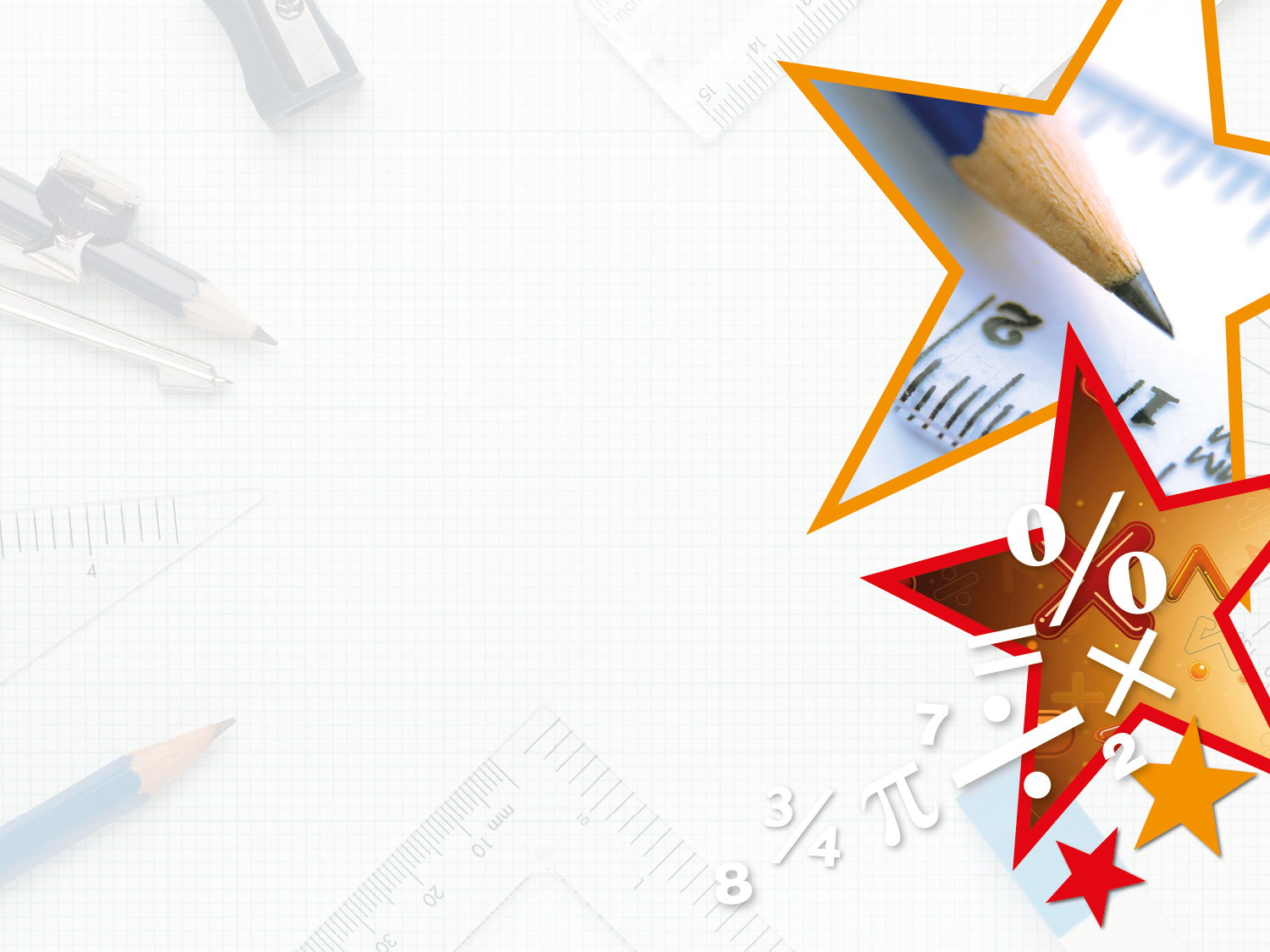 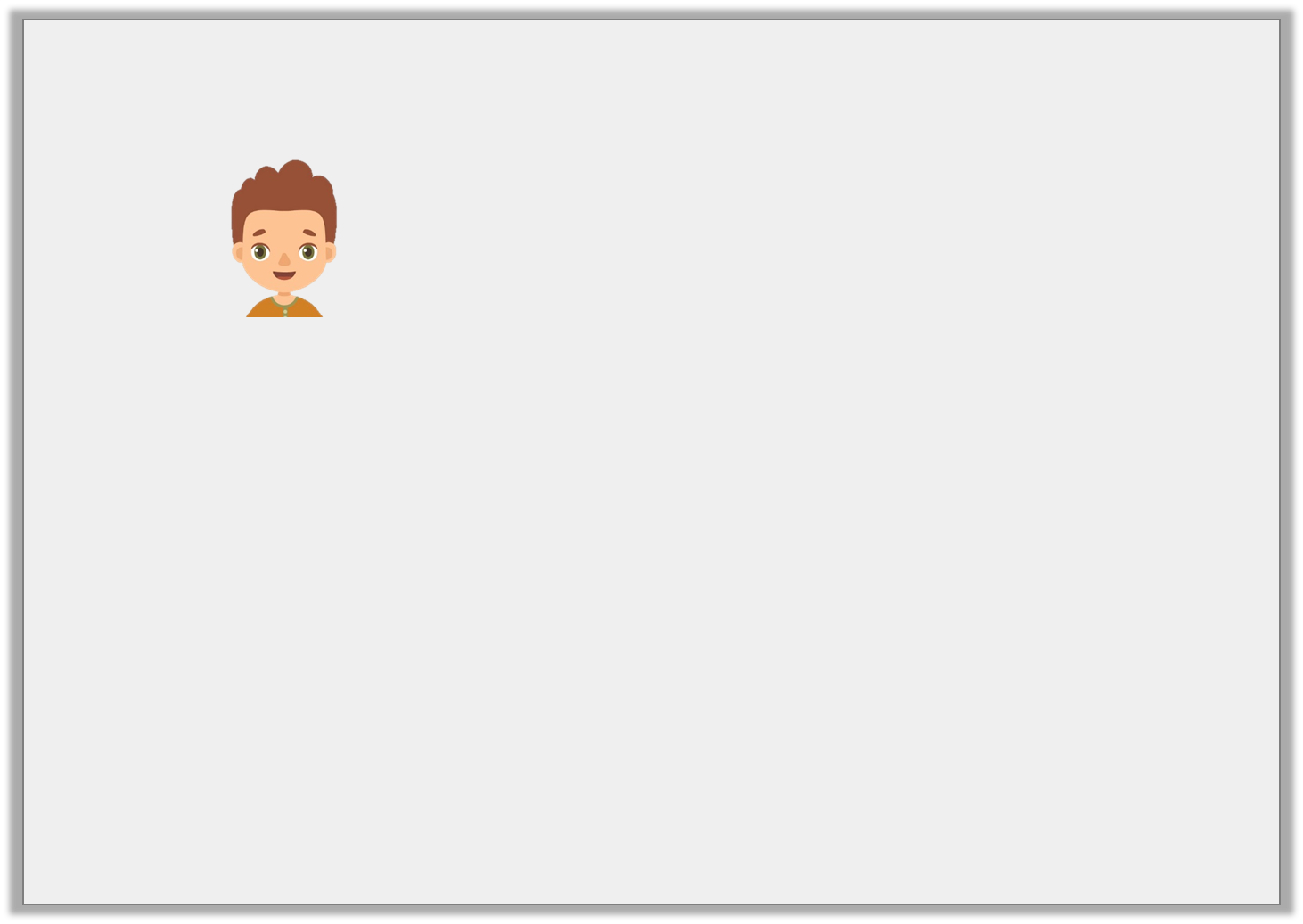 Reasoning 1

Sam is talking about the line graph below. 














Is Sam correct? Explain why.
The difference between 10 and 30 minutes is 25°C.
Y4
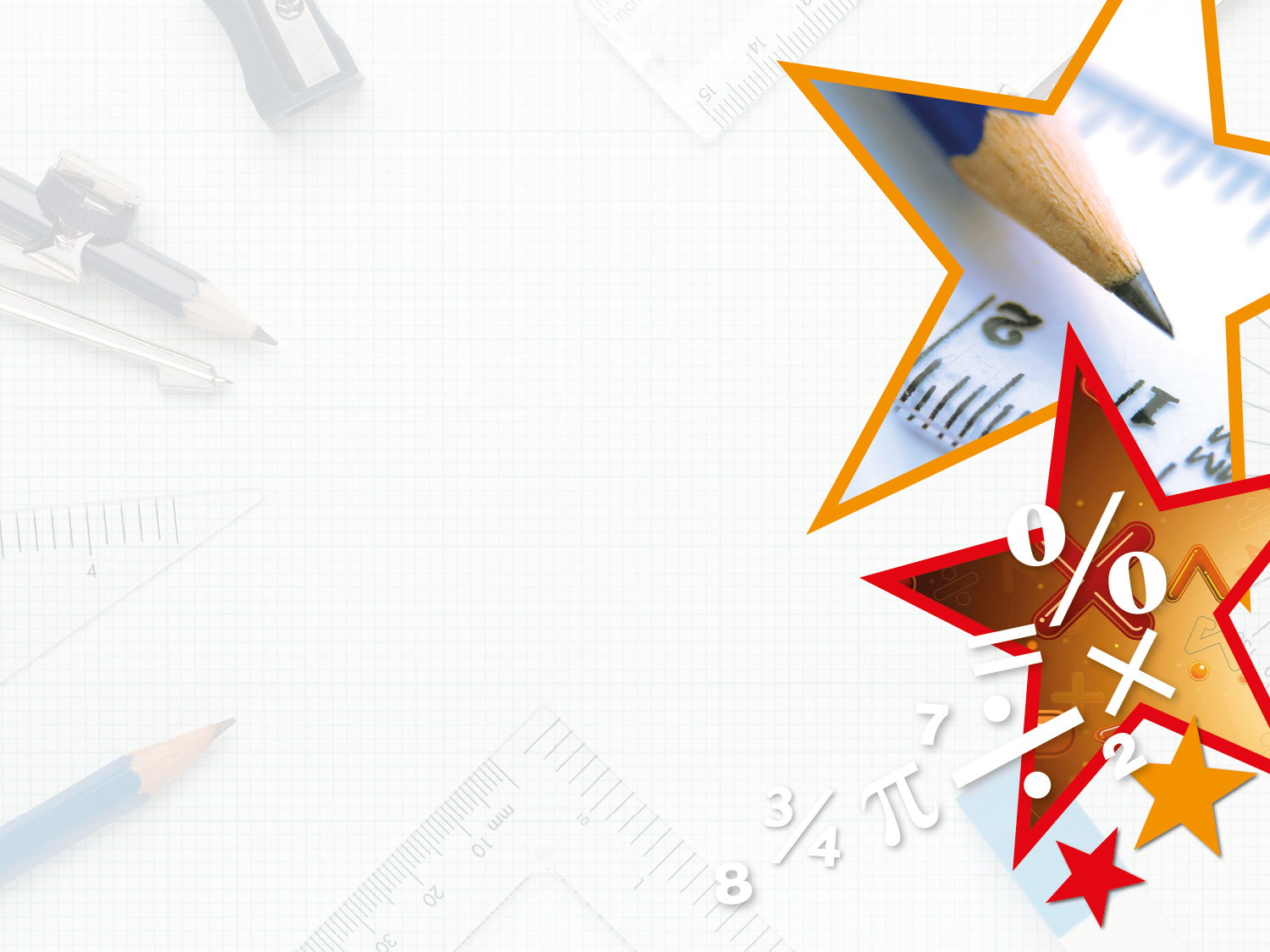 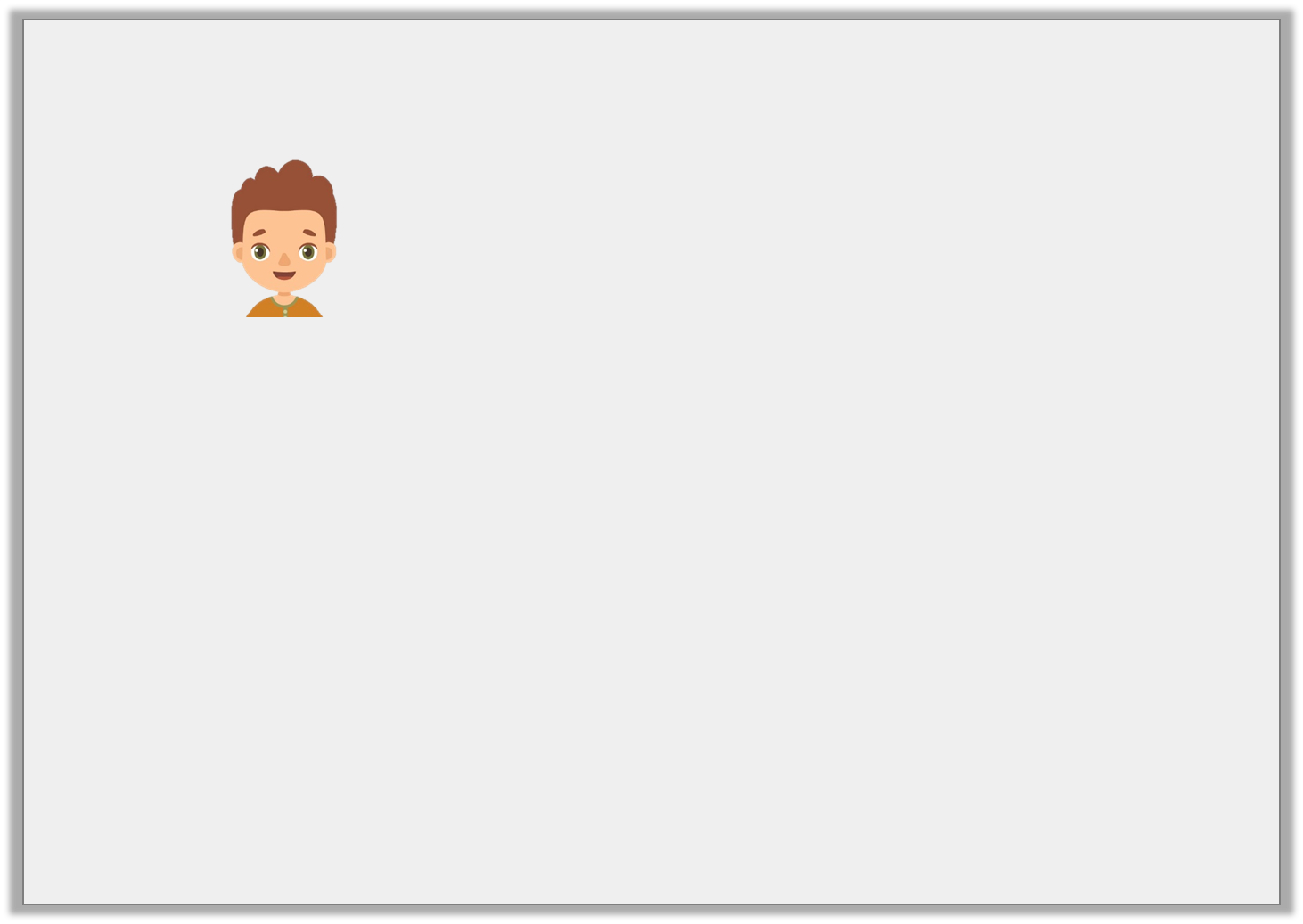 Reasoning 1

Sam is talking about the line graph below. 














Is Sam correct? Explain why.  
Sam is not correct because…
The difference between 10 and 30 minutes is 25°C.
Y4
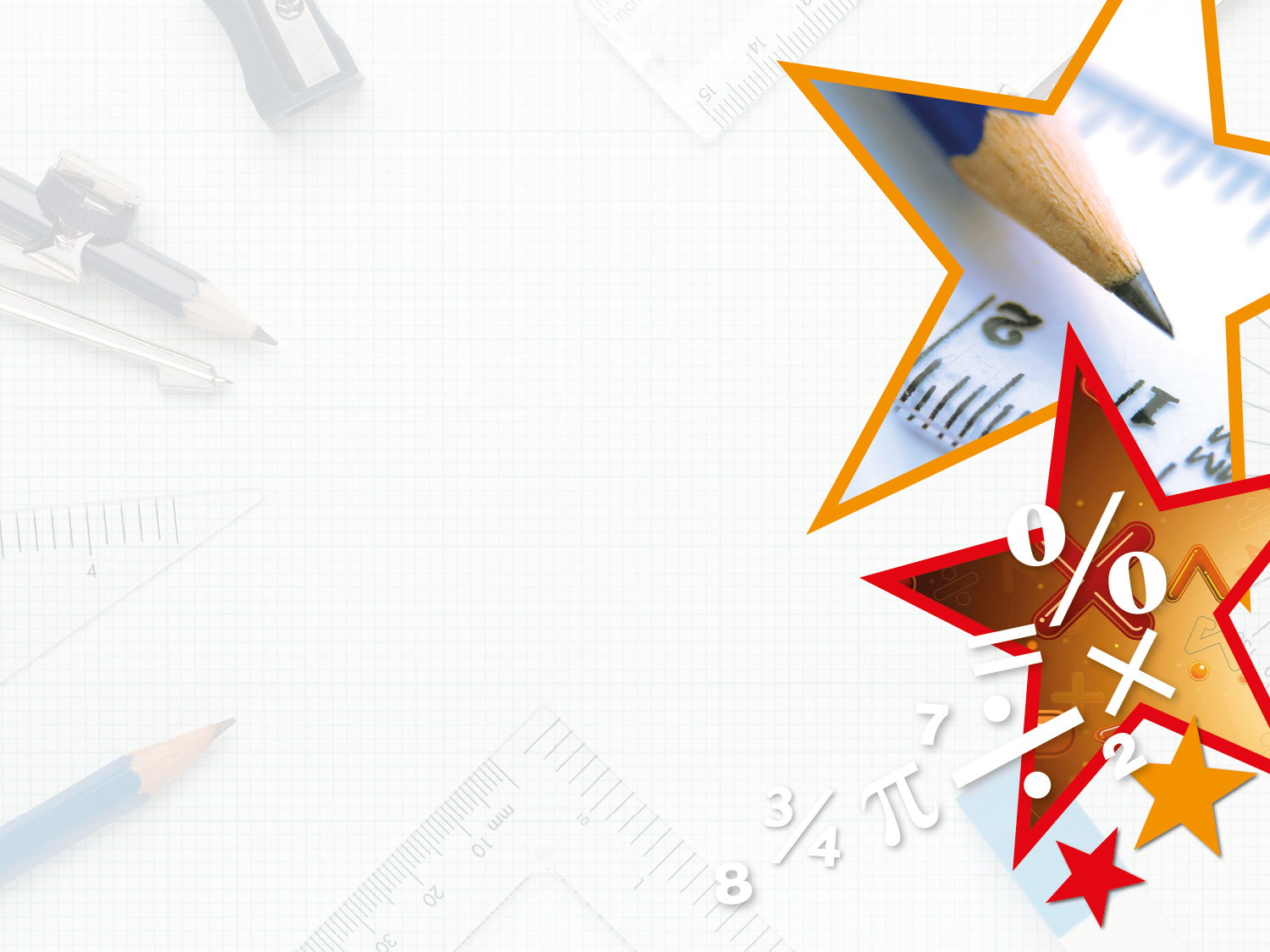 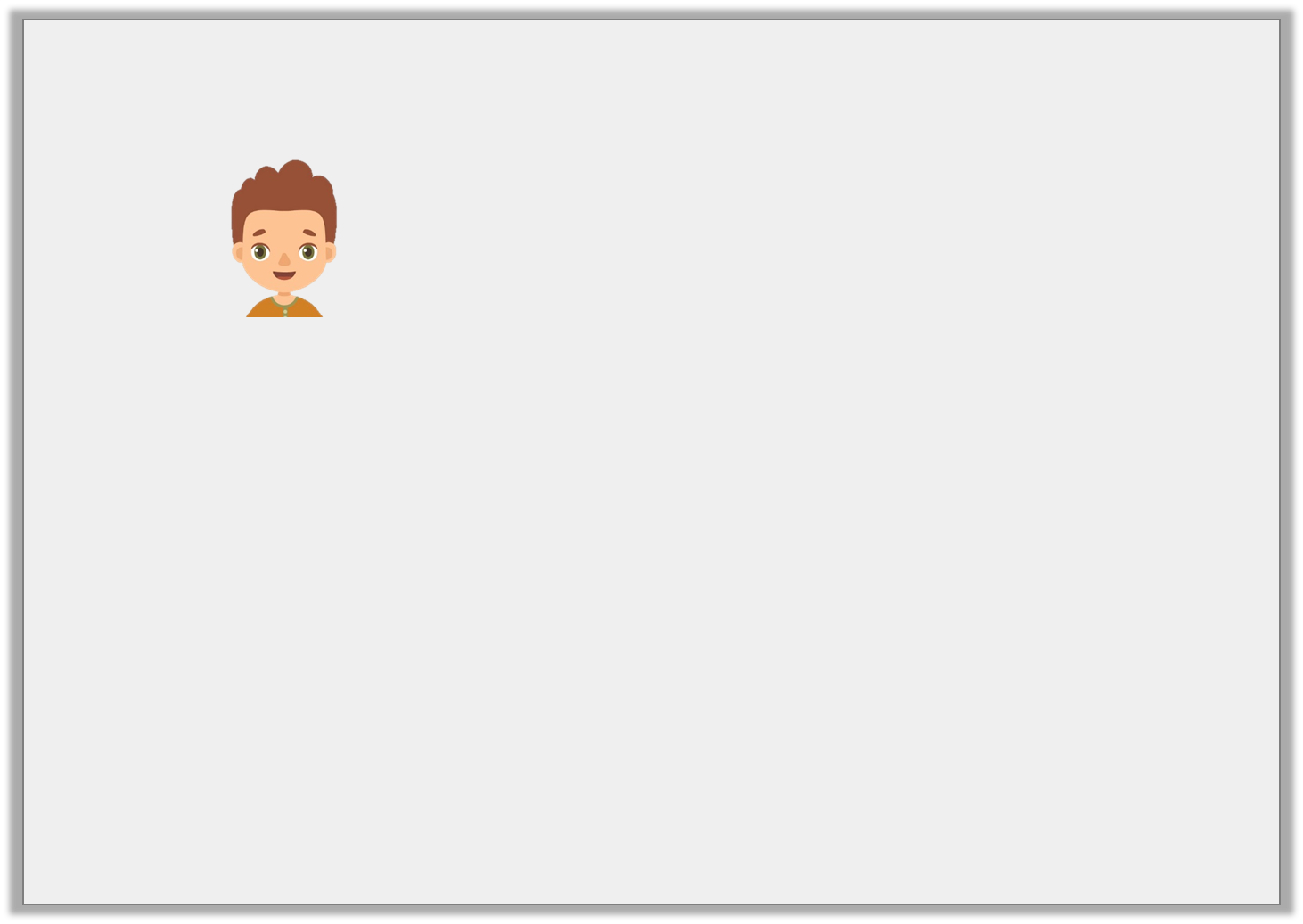 Reasoning 1

Sam is talking about the line graph below. 














Is Sam correct? Explain why.  
Sam is not correct because at 10 minutes it was 50°C and at 30 minutes it is 20°C. 50 – 20 = 30°C.
The difference between 10 and 30 minutes is 25°C.
Y4
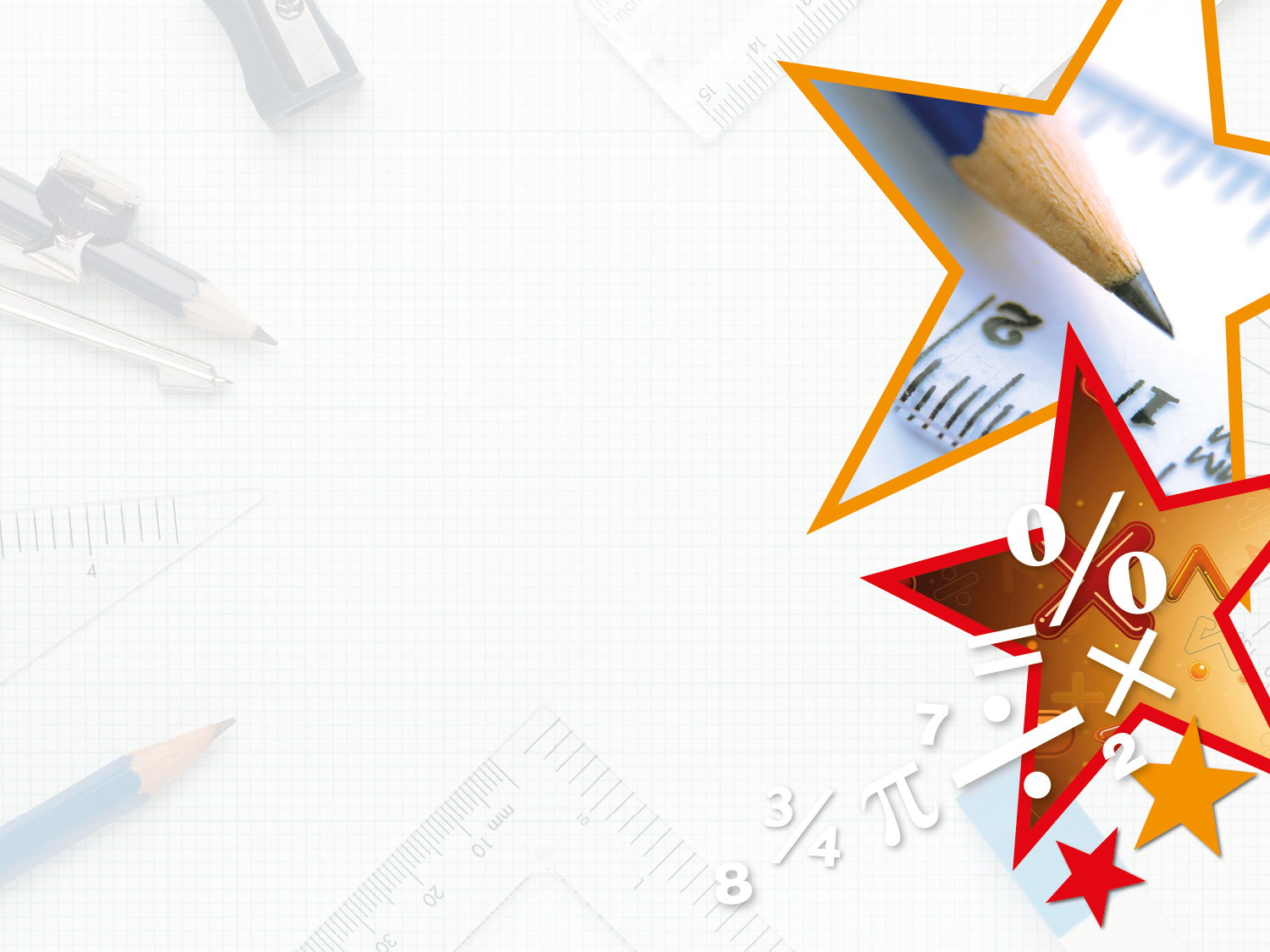 Problem Solving 1

Use the graph to complete the sentence. 












Between _______ and _______ , the difference in the number of litres used is 20 litres. 
Find all the possible answers.
Y4
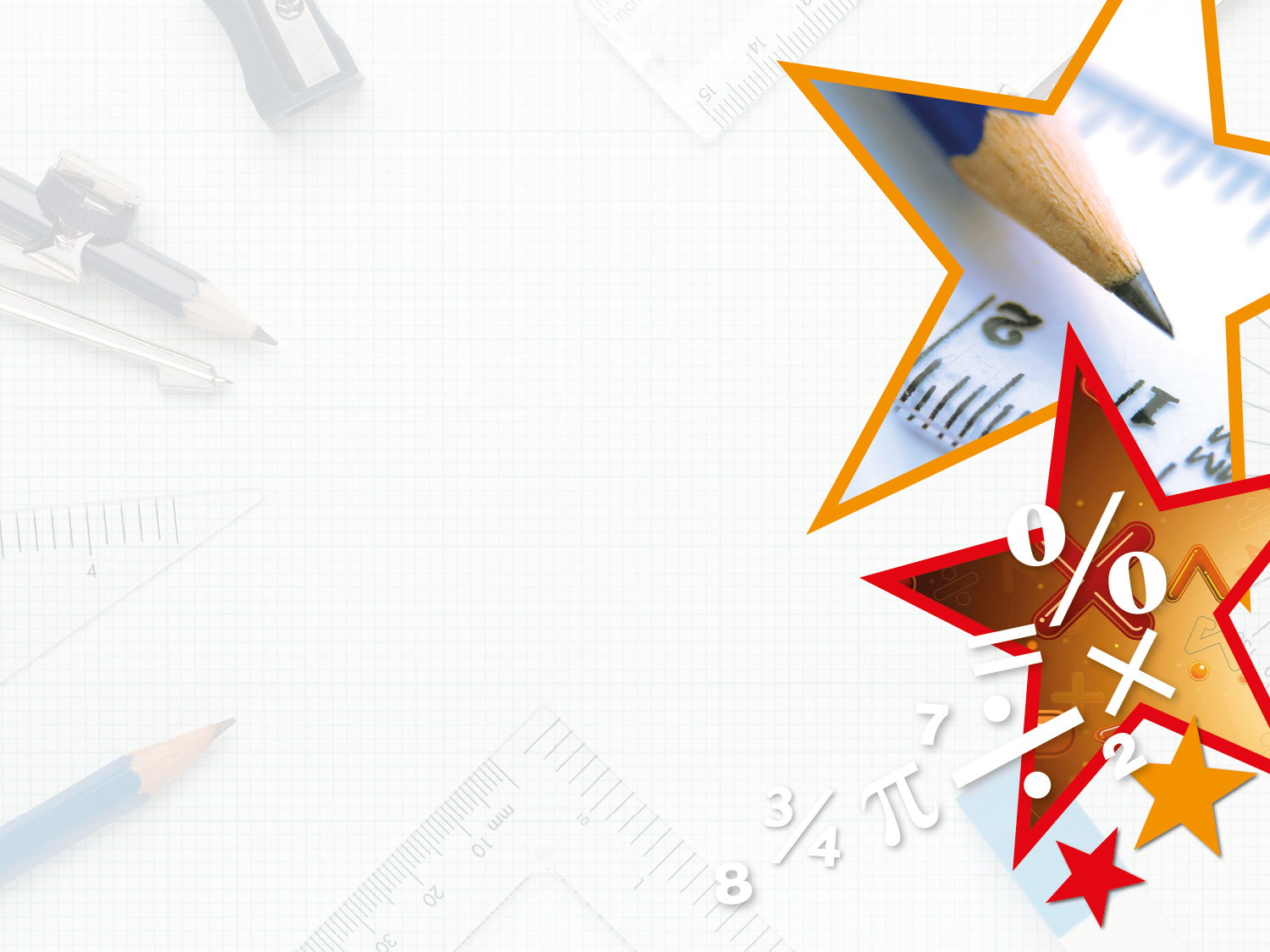 Problem Solving 1

Use the graph to complete the sentence. 












Between _______ and _______ , the difference in the number of litres used is 20 litres. 
Find all the possible answers.
0km – 200km; 100km – 300km; 200km – 400km; 300km – 500km
Y4
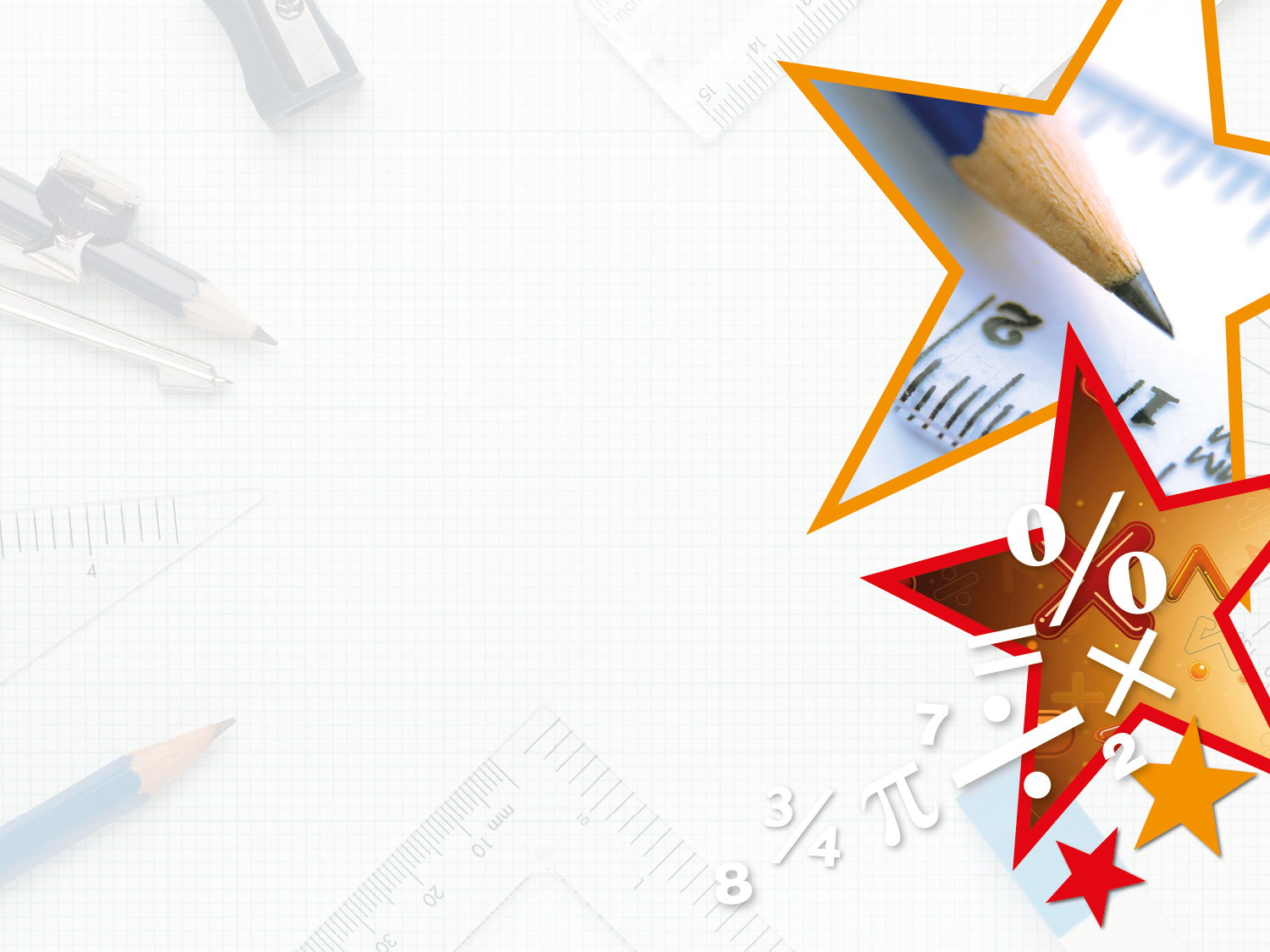 Reasoning 2

In which year is it most likely that a disease struck the tree? 











Explain your answer.
Y4
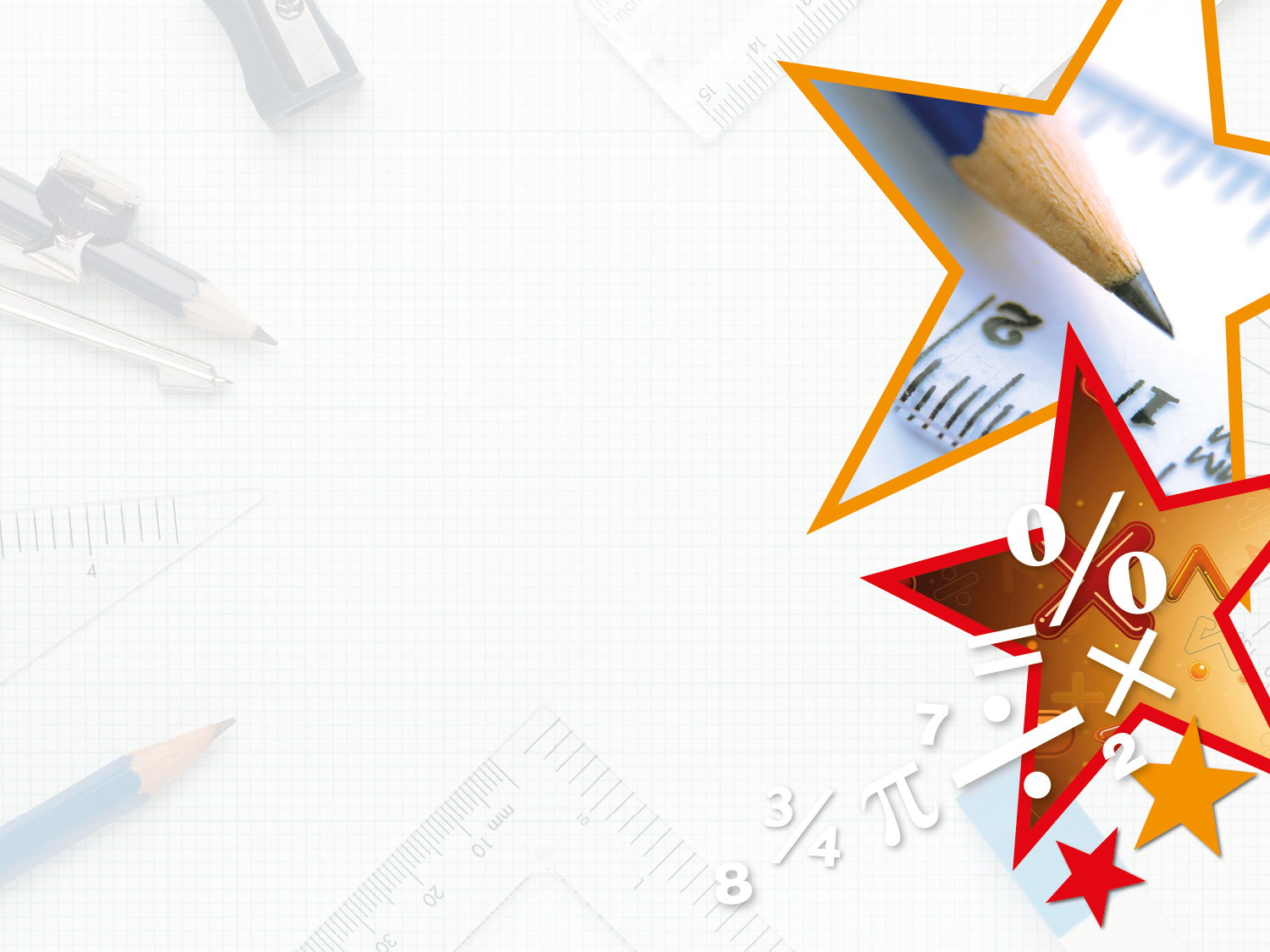 Reasoning 2

In which year is it most likely that a disease struck the tree? 











Explain your answer.
Year 2 is the most likely because…
Y4
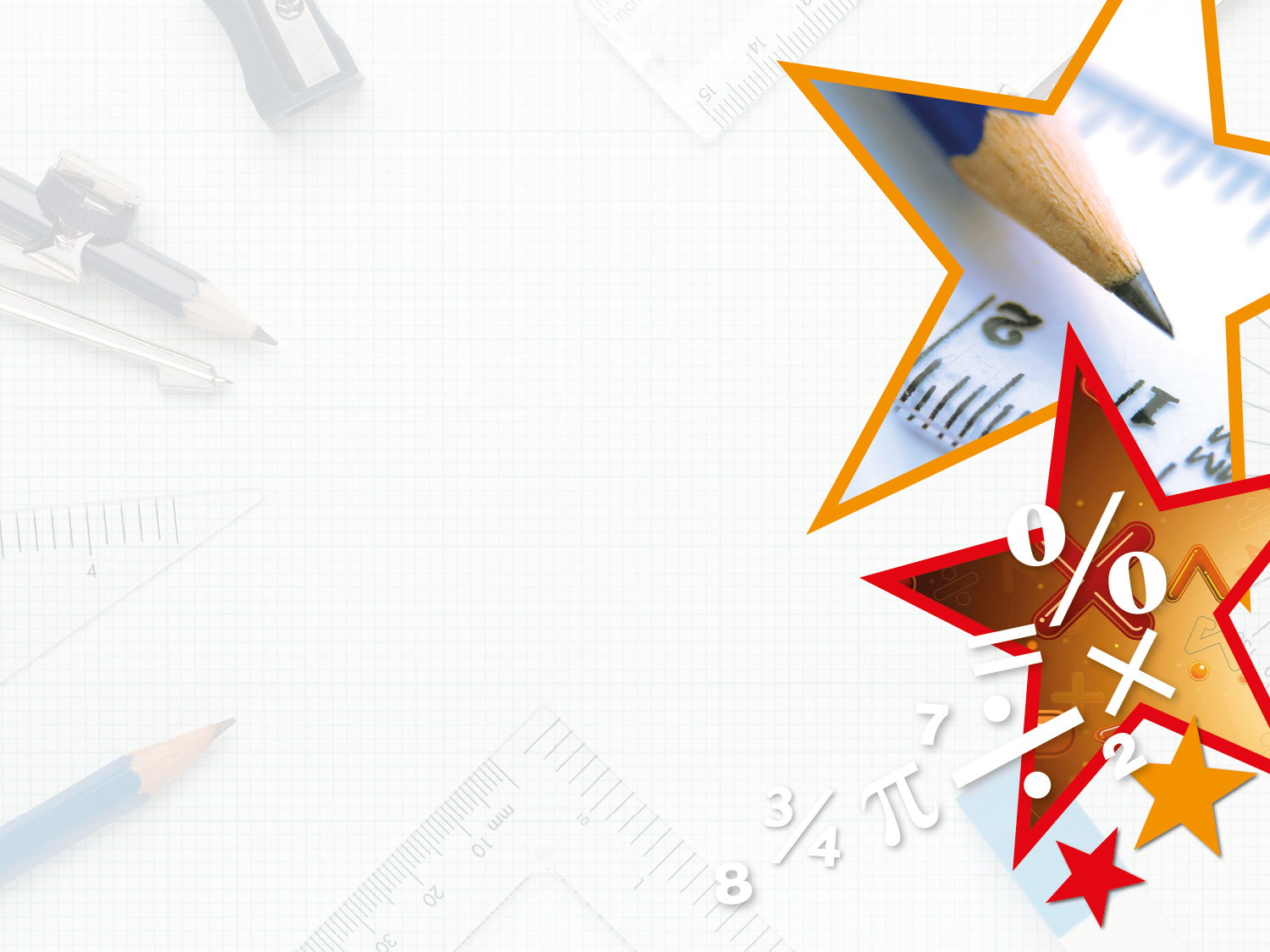 Reasoning 2

In which year is it most likely that a disease struck the tree? 











Explain your answer.
Year 2 is the most likely because the tree stops growing as rapidly as the other years. 
Year 6 also sees a decline in growth, but still grows faster than in year 2.
Y4